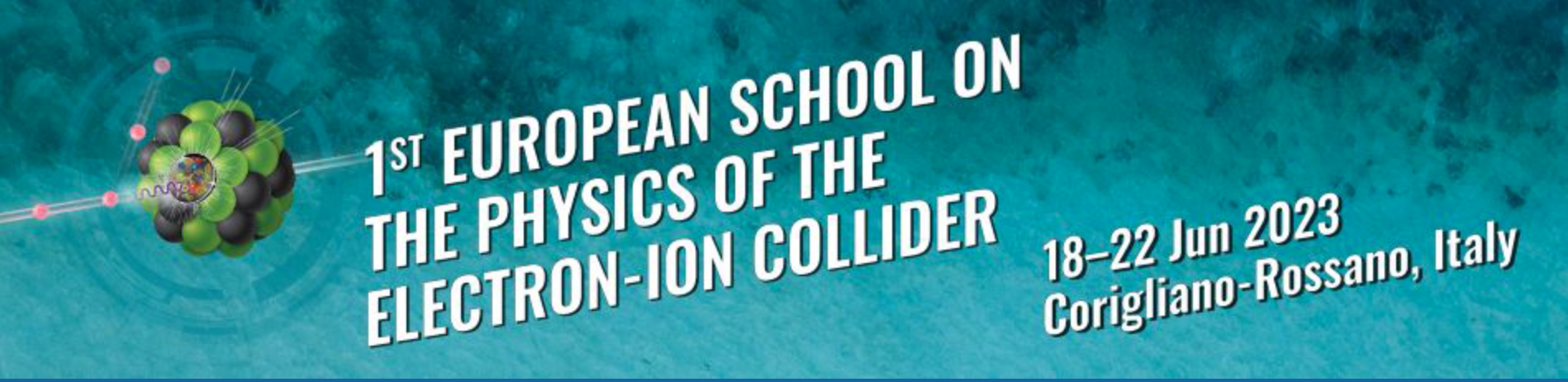 Status EIC_NET initiative and EIC project
The Italian Contribution to the Electron Ion Collider
P. Antonioli
INFN-Bologna
22/06/2022
The Italian contribution to the EIC
1
Why this talk?
We are in Italy ;-)
We will have Giornate Nazionali since this afternoon (an introduction) 
If you are not from Italy (or you are not working currently with INFN) is however good thinking about "your future": how your country community is contributing/will contribute to the EIC?
We want to grow a new "EIC generation"  know your "space"
How I can/want to contribute?
CAVEAT: some information here are "old" on purpose: last updates on R&D during "Giornate Nazionali"
CAVEAT: I take advantage of nice ePIC presentation made by Silvia Dalla Torre on Tuesday
22/06/2022
The Italian contribution to the EIC
2
A long story is becoming reality
https://www.bnl.gov/eic/
2012 White paper
The Electron-Ion Collider: the next QCD frontier
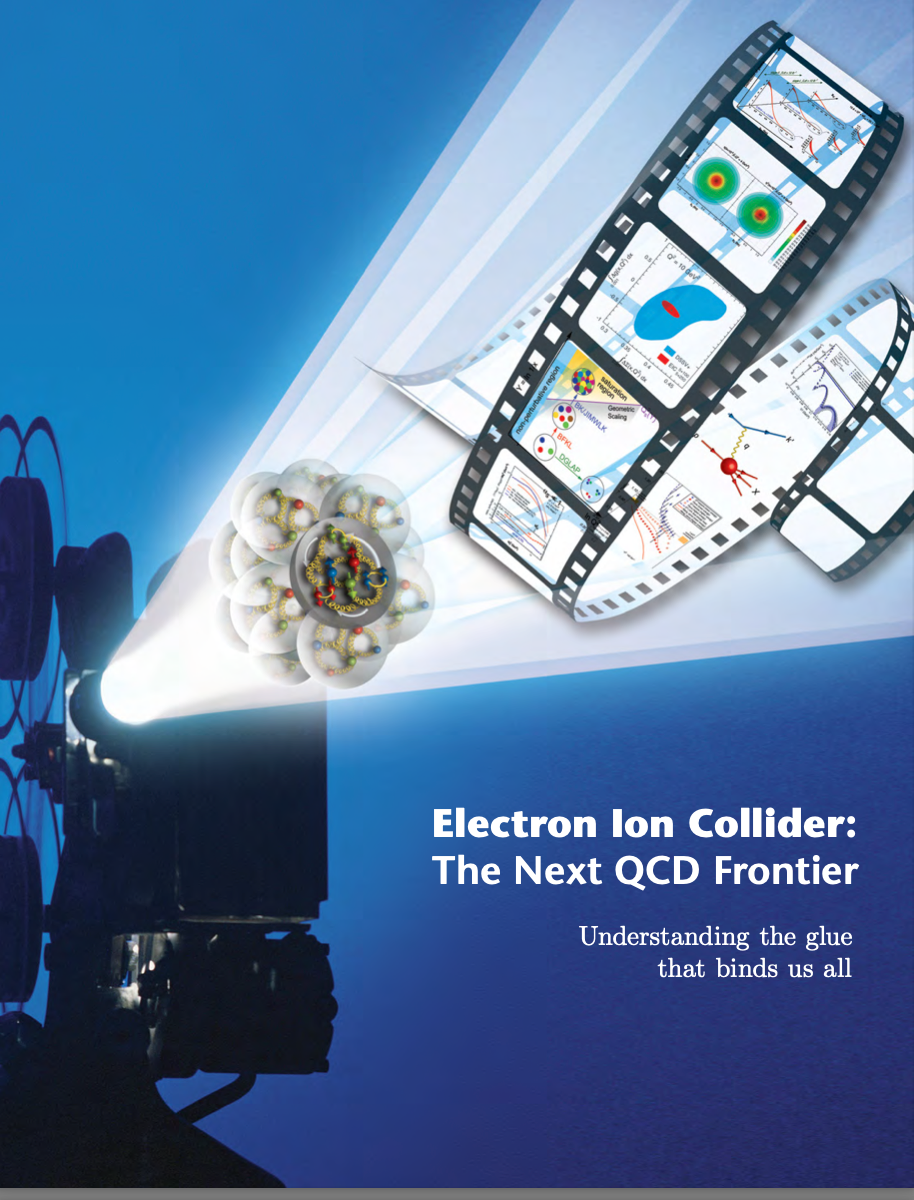 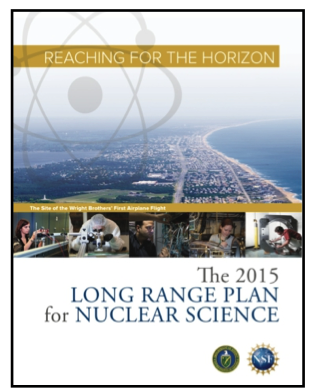 2015 NP LRP
“We recommend a high-energy high-luminosity polarized EIC as the highest priority for new facility construction following the completion of FRIB.”
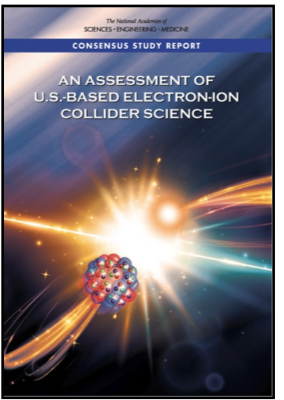 2018 National Academy Science report
“The committee finds that the science that can be addressed by an EIC is compelling, fundamental and timely.”
20/03/2023 - Pavia
P. Antonioli - The Electron-Ion Collider
3
A long story is becoming reality
https://www.bnl.gov/eic/
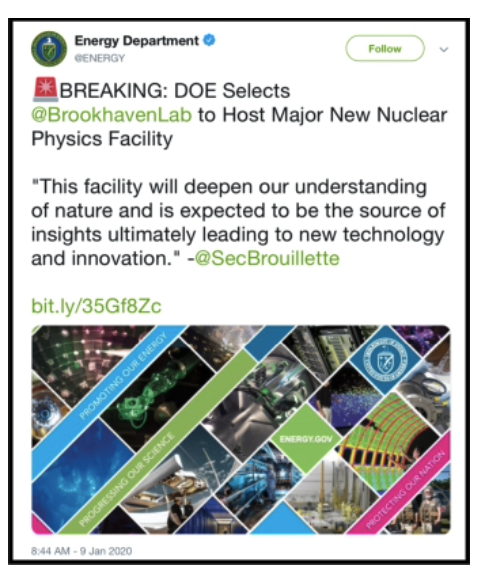 Dec 2019/Jan 2020
CD-0 ("mission need") status achieved
BNL site selection
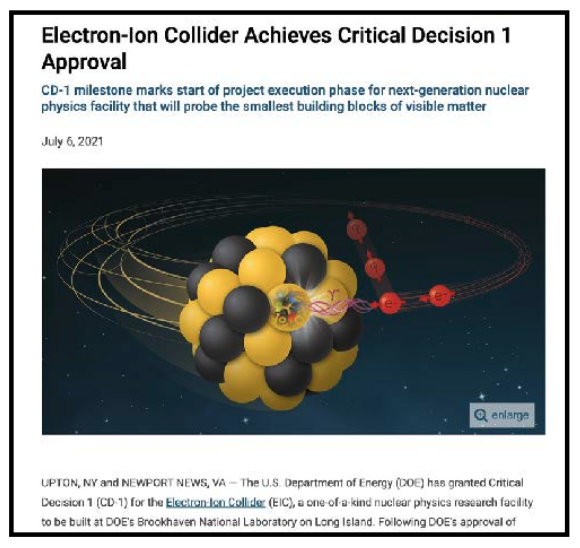 Jun 2021
Following CDR presented, CD-1 passed
20/03/2023 - Pavia
P. Antonioli - The Electron-Ion Collider
4
A little bit of (Italian) history
Italian groups first interested to EIC physics are from HERA diaspora (HERMES in particular), from COMPASS (DIS @ CERN SPS program), from JLab ("hadron physics") and from a strong theoretically community (Pavia, Perugia, Cagliari, ...) 

Some Italian groups participated to early R&D efforts for EIC (funding from DoE) and EIC User Group acted as the first "engine" to coalesce groups...
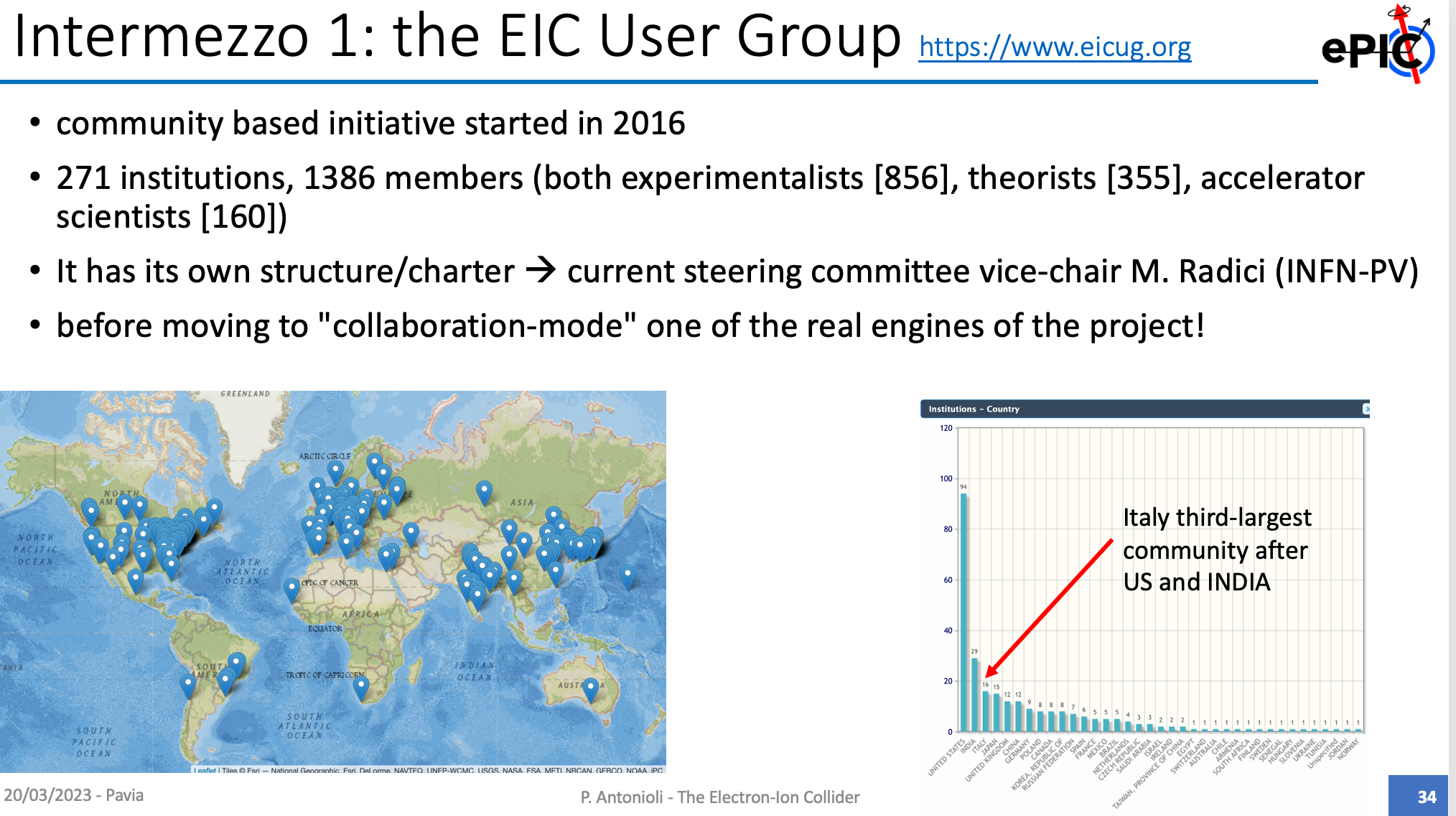 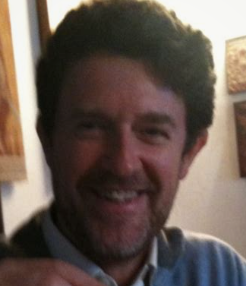 Marco is now EICUG chair
22/06/2022
The Italian contribution to the EIC
5
2016 Nuclear Physics INFN community meeting
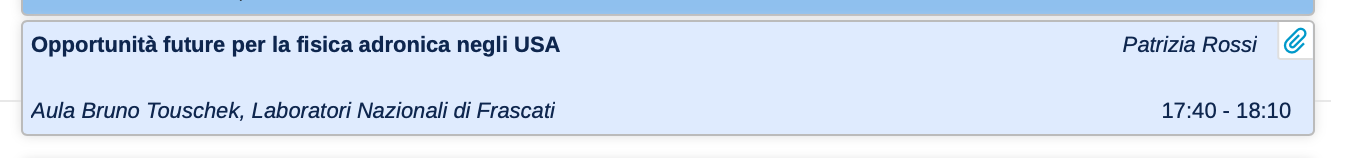 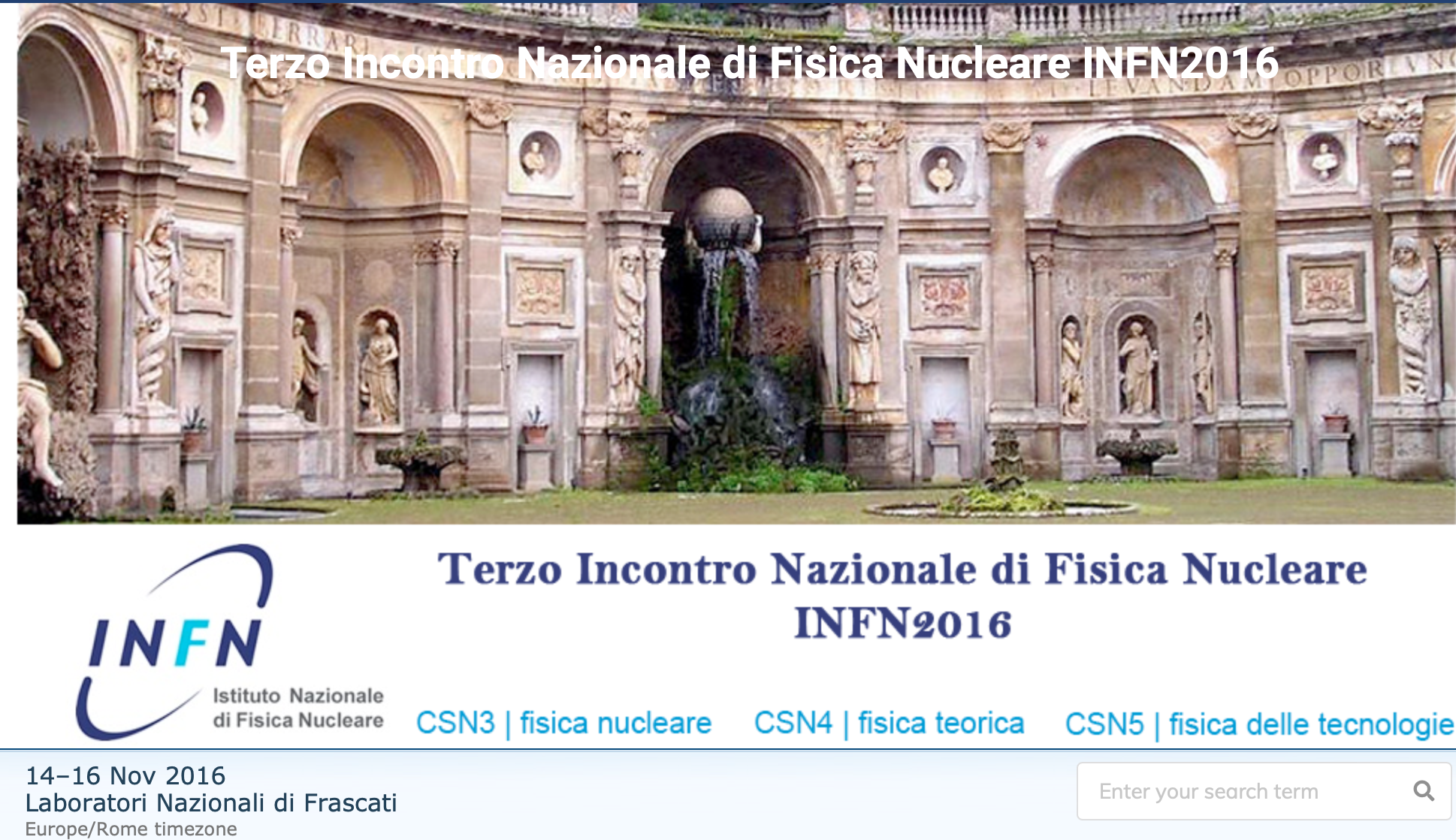 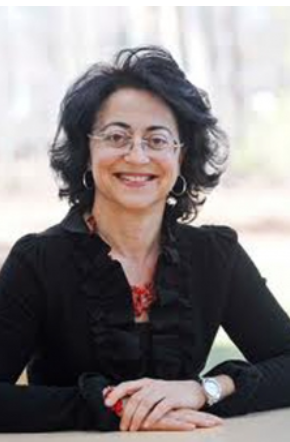 2016
Patrizia is Associate Director at JLab
https://agenda.infn.it/event/10586/contributions/3969/attachments/2968/3258/Rossi_INFN2016.pptx
One of the first presentations to the largest INFN community
Check the slides!
22/06/2022
The Italian contribution to the EIC
6
A little bit of  (Italian) history (II)
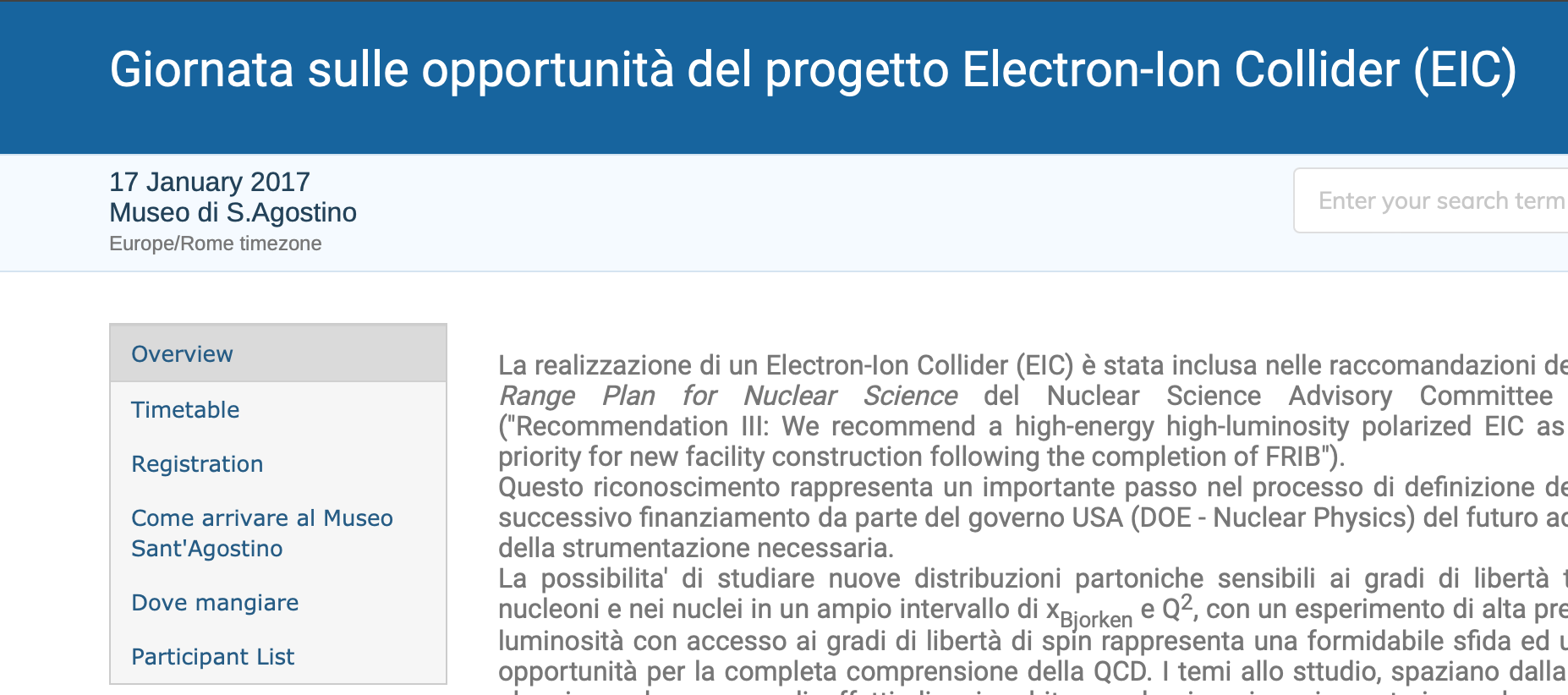 https://agenda.infn.it/event/12368/?ovw=True
2017
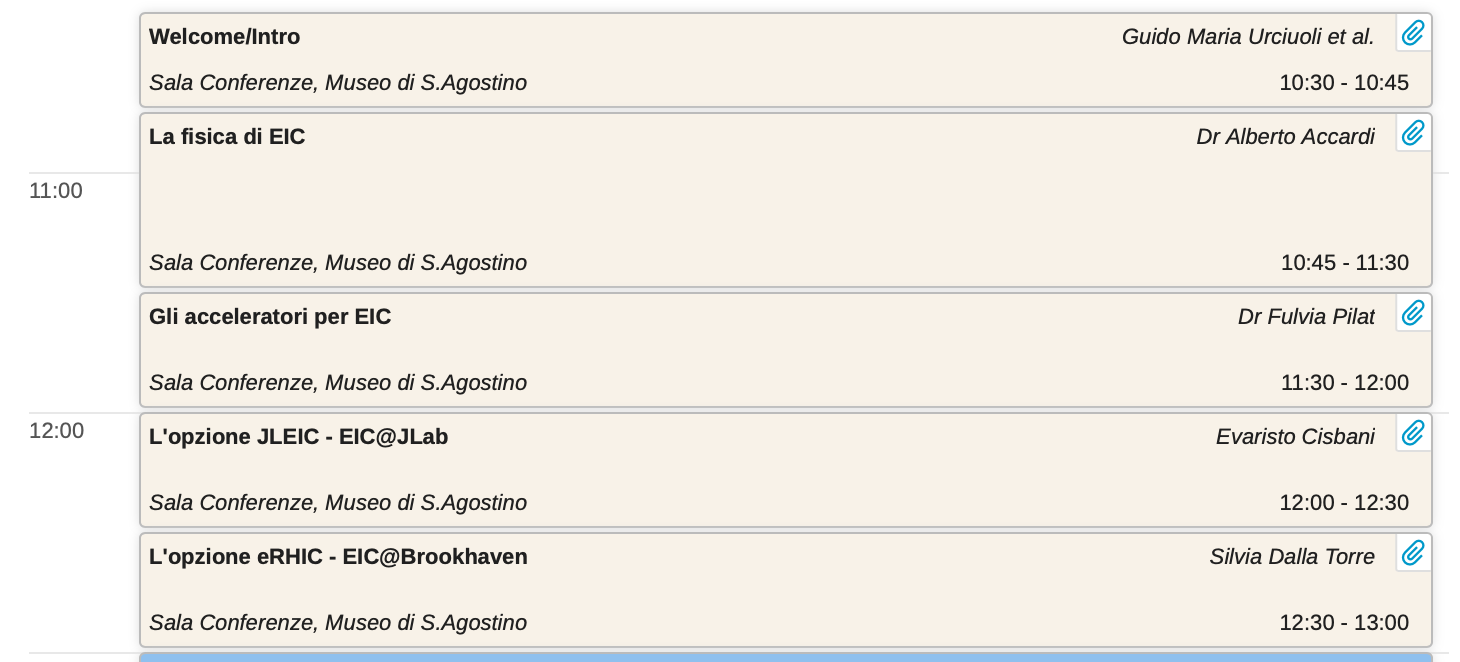 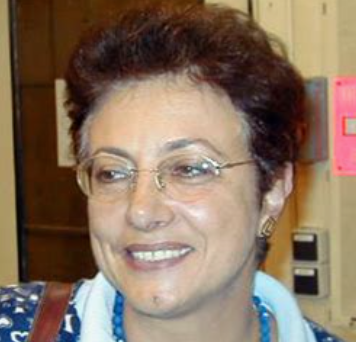 Silvia is now ePIC deputy spokesperson
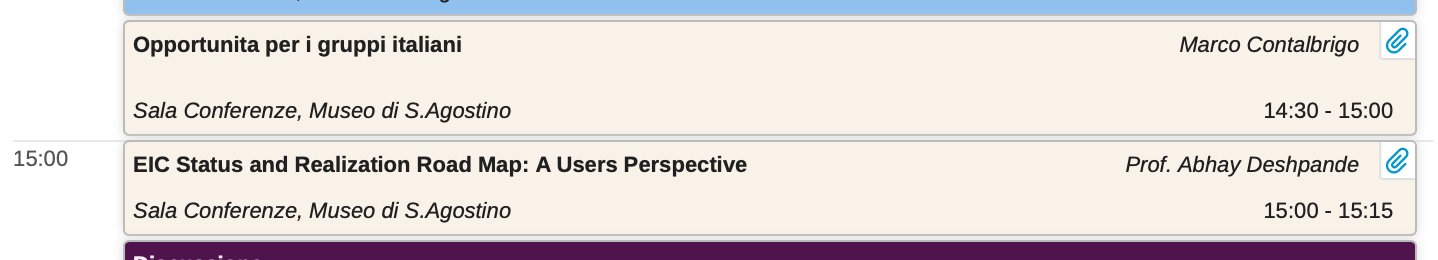 Marco is now dRICH sub-system leader
(Note: Google is unable to find a photo of Marco, apparently)
22/06/2022
The Italian contribution to the EIC
7
EICUG meeting in Italy...
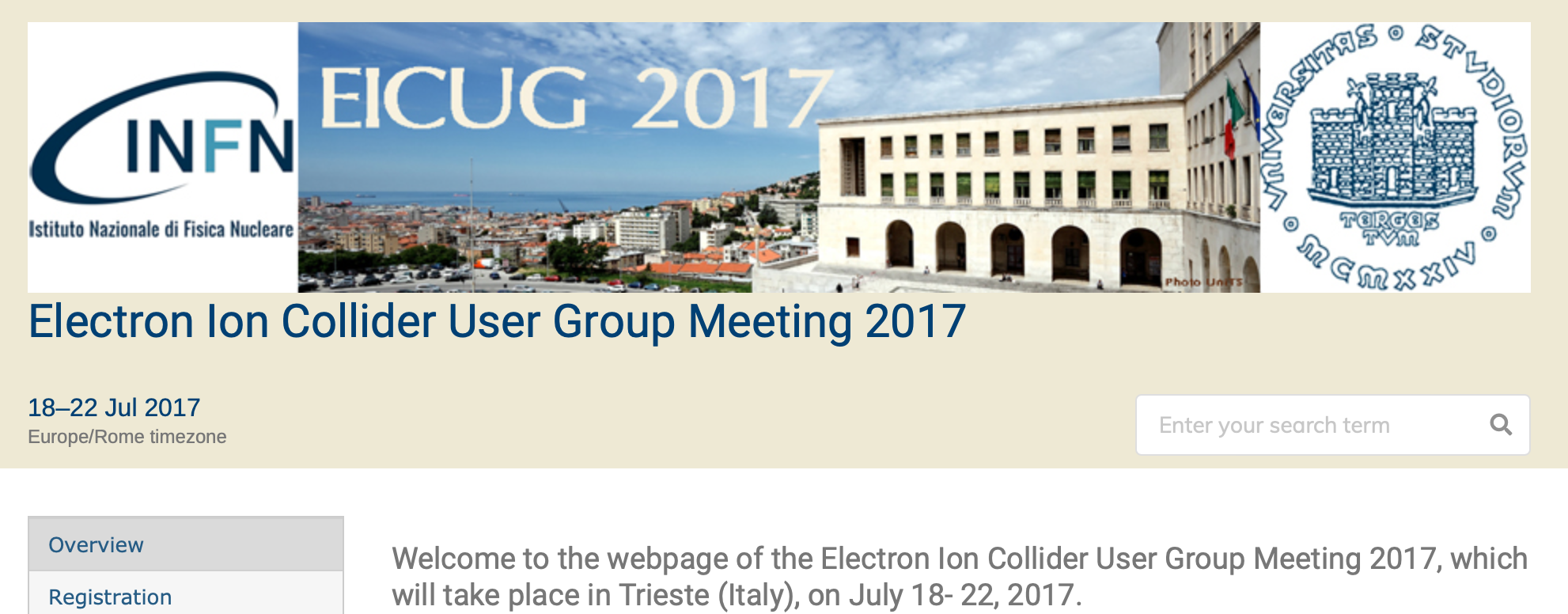 2017
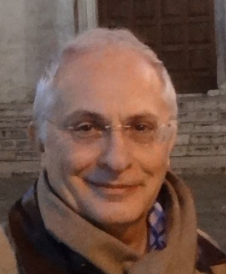 “INFN consider EIC an important opportunity for the hadronic physics community and encourage partnerships and collaborations with the other Institutions involved in the project’’
E. Nappi,
then INFN vicepresident
Groups coalesced in a formal proposal of an INFN initiative to explore EIC opportunities in May 2018
EIC_NET initiative approved by INFN Nuclear Physics committee in September 2018
EIC_NET started operations beginning of January 2019
22/06/2022
The Italian contribution to the EIC
8
and INFN "EIC_NET" initiative
Groups coalesced in a formal proposal of an INFN initiative to explore EIC opportunities in May 2018, 

EIC_NET initiative approved by INFN Nuclear Physics committee in September 2018
EIC_NET started operations beginning of January 2019
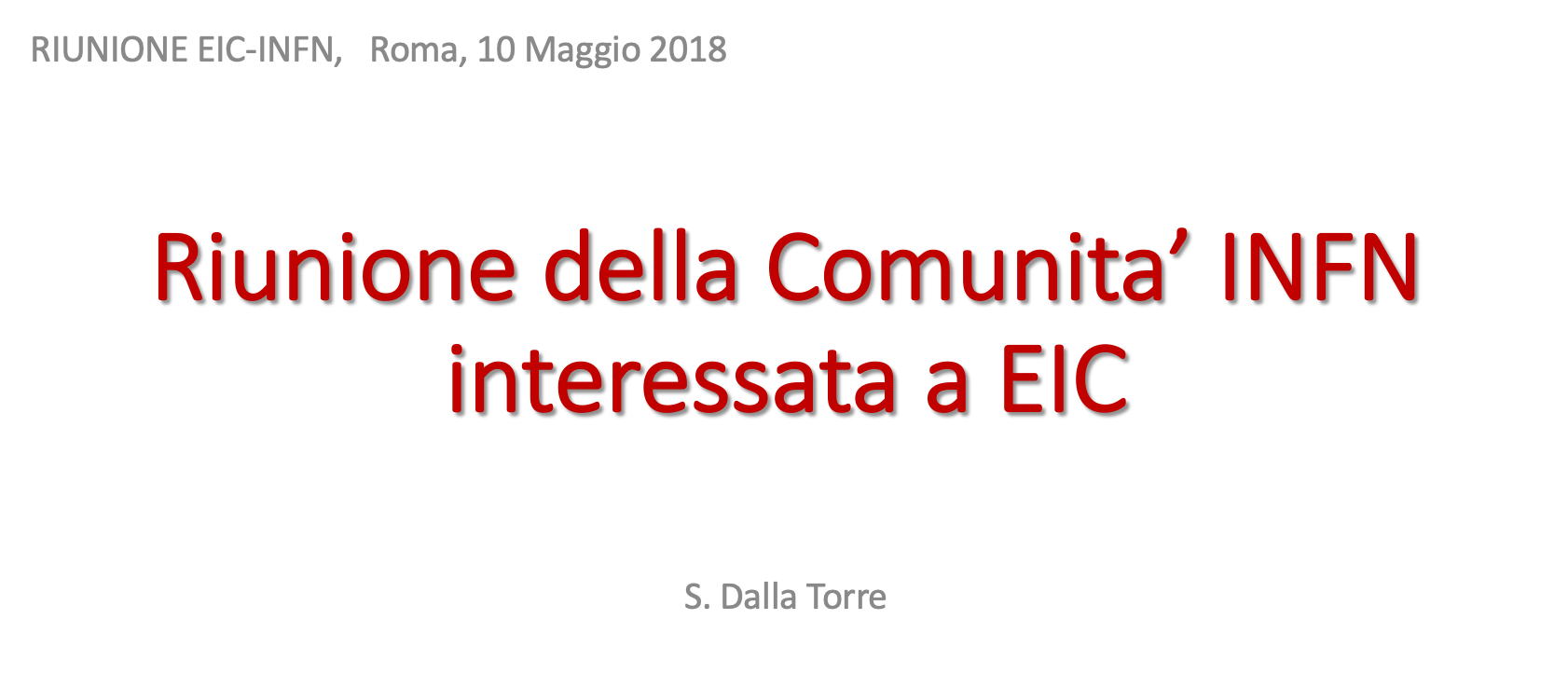 https://indico.ectstar.eu/event/29/timetable/?view=standard
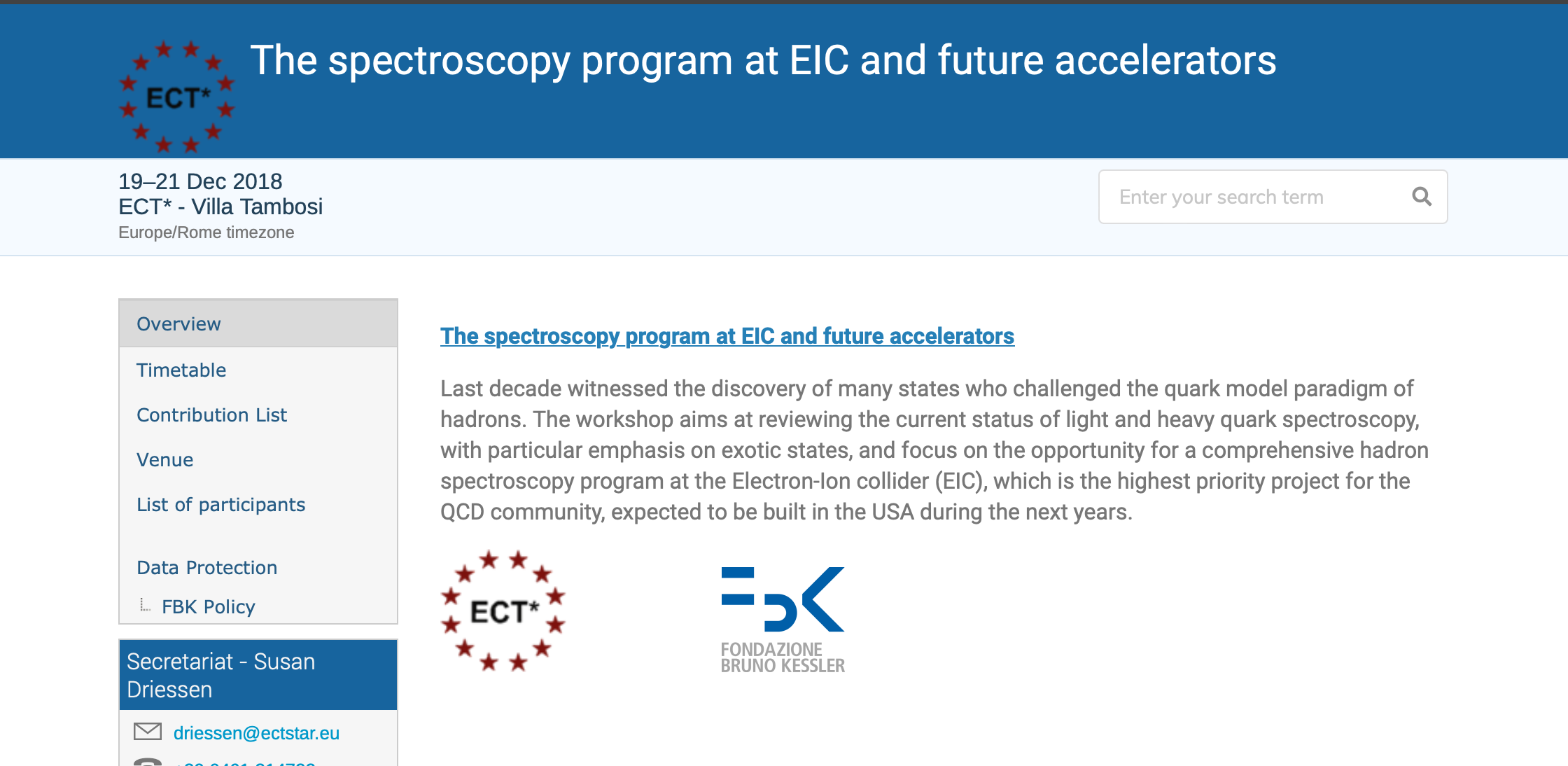 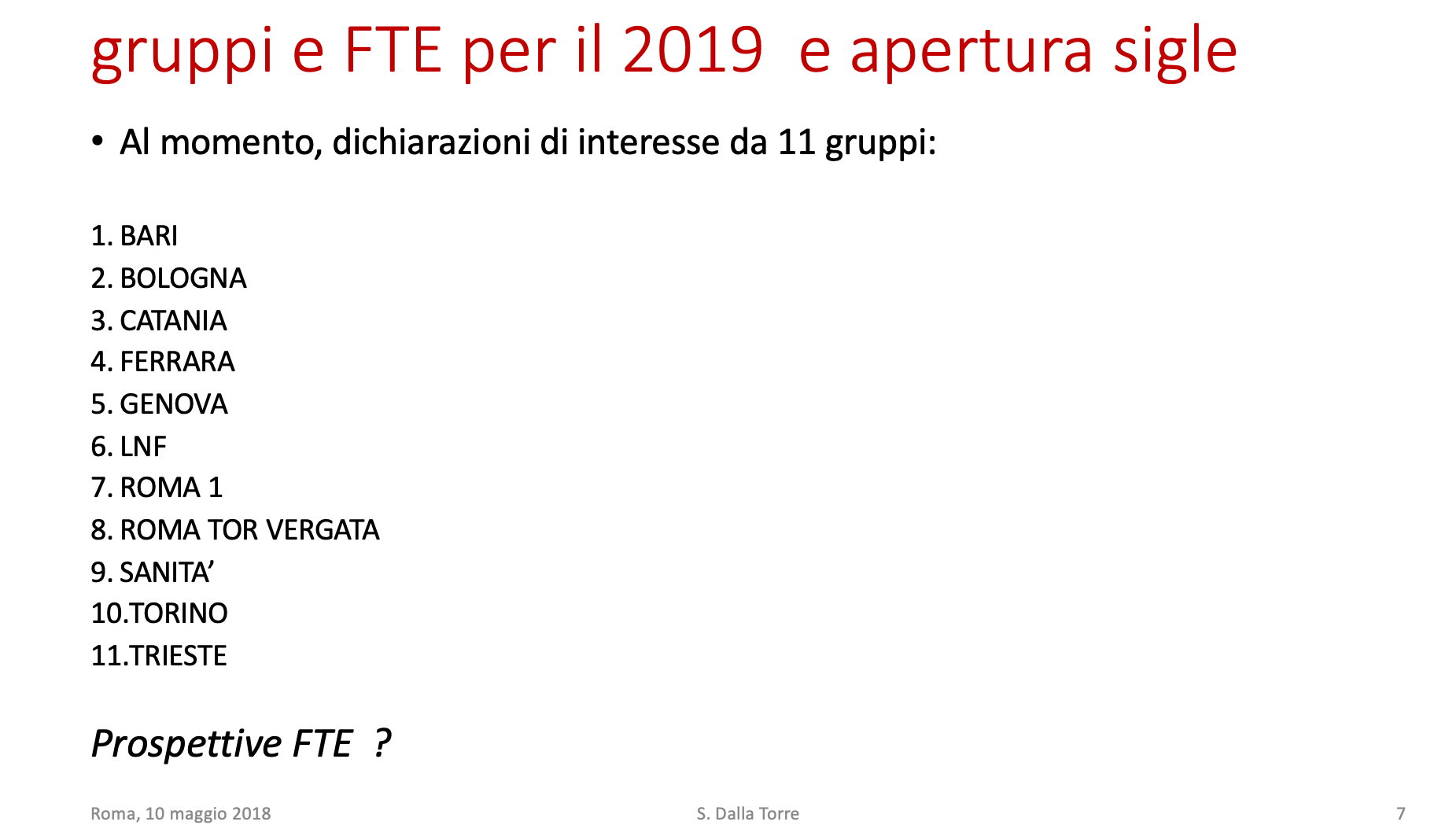 22/06/2022
The Italian contribution to the EIC
9
EIC_NET status: a growing community
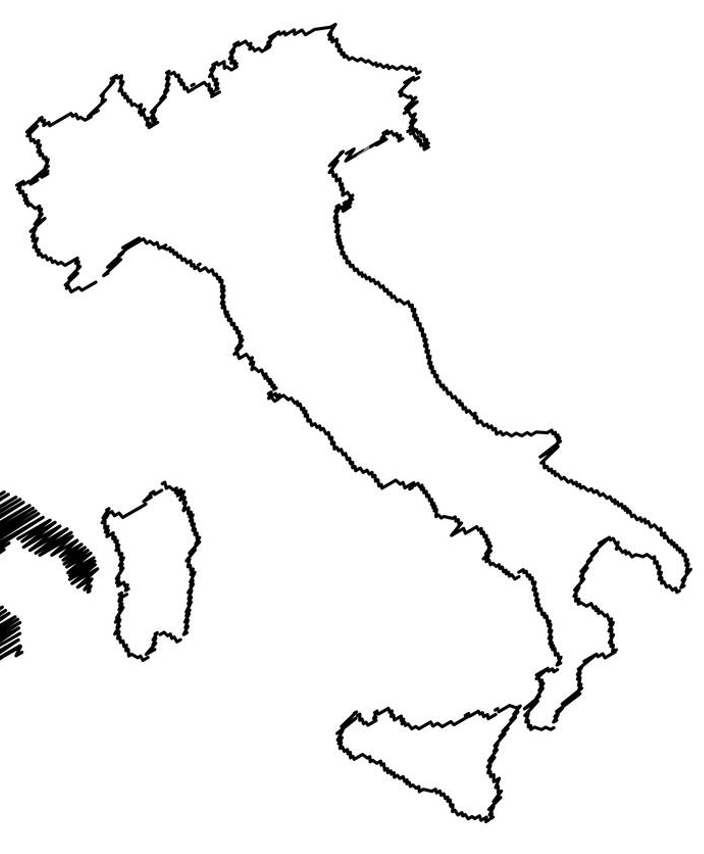 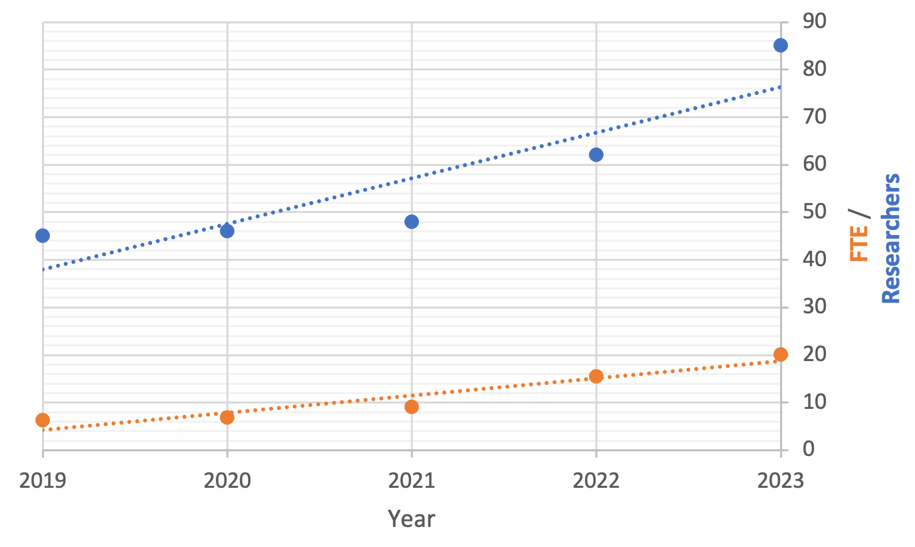 PD
TS
PV
FE
TO
BO
GE
RM1   RM2
SA
BA
A growing community with different background:COMPASS, JLAB/CLAS12, ALICE, ATLAS, CMS, STAR, DARK SIDE, ...
CS
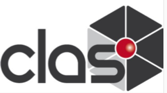 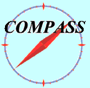 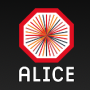 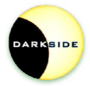 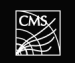 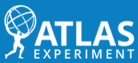 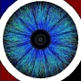 LNS/CT
22/06/2022
The Italian contribution to the EIC
10
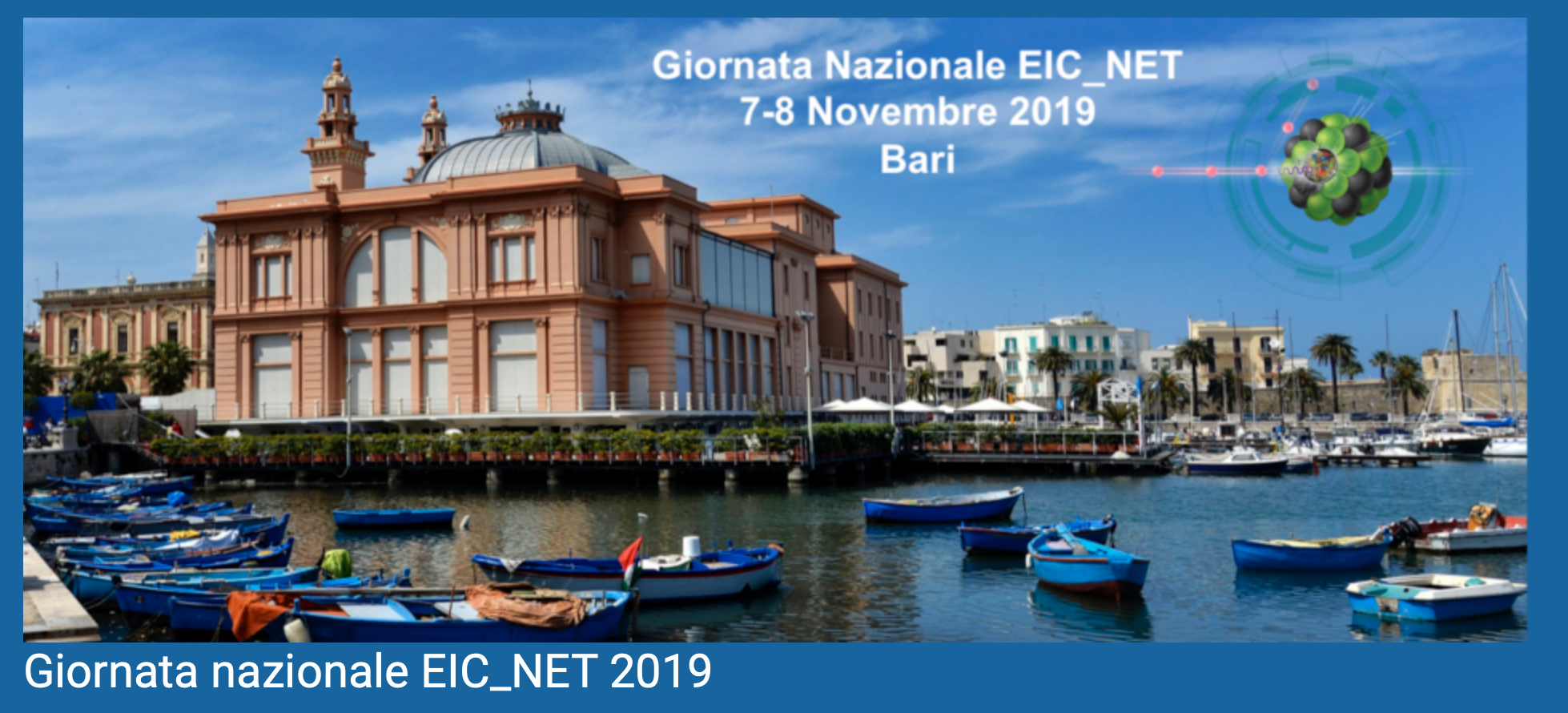 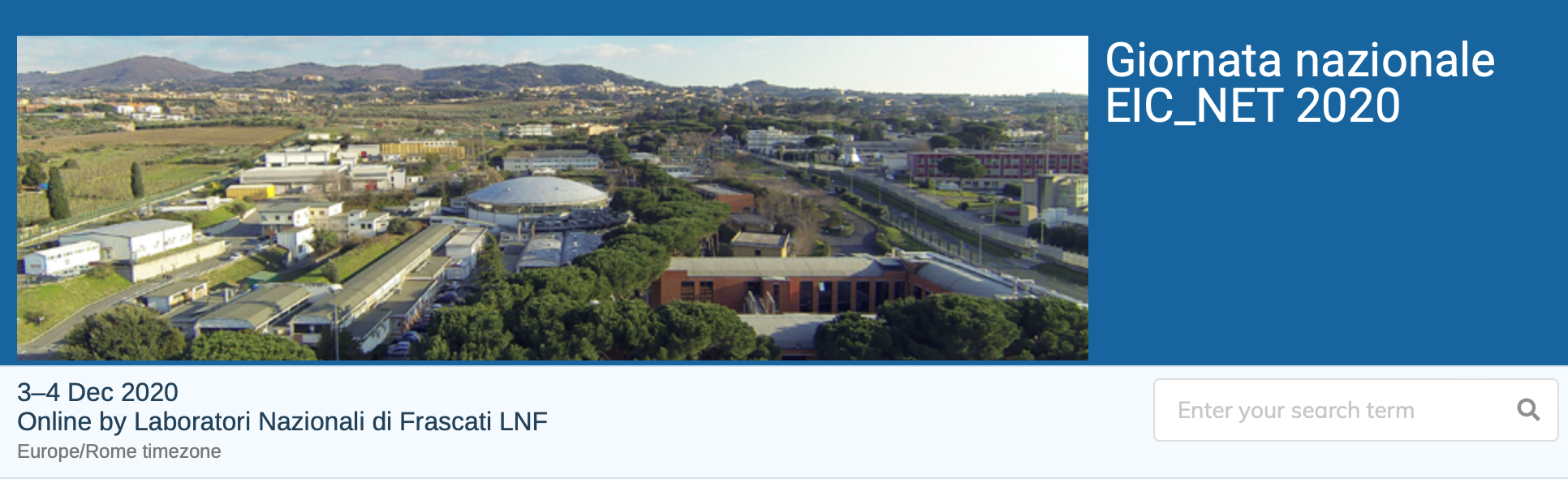 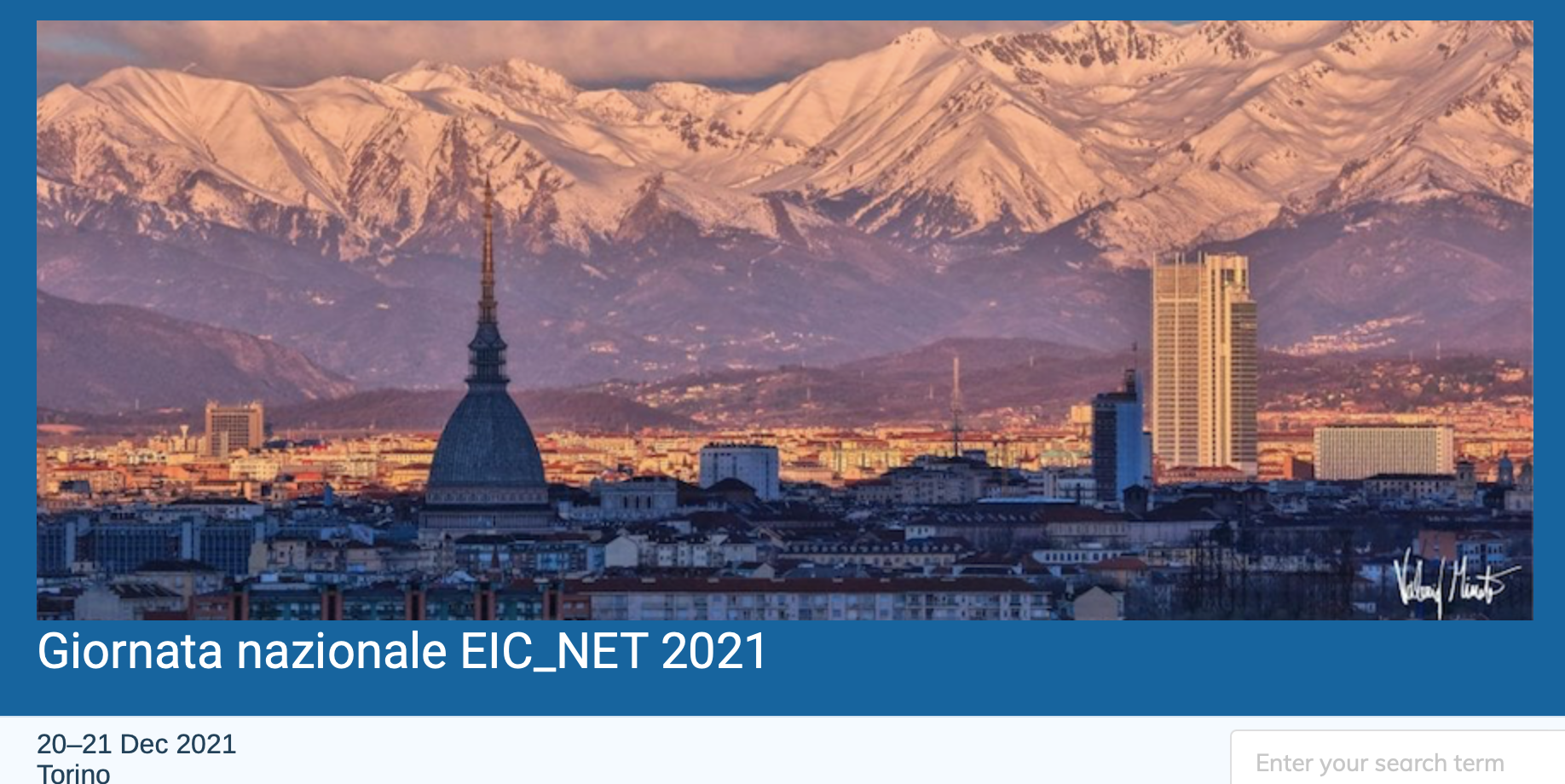 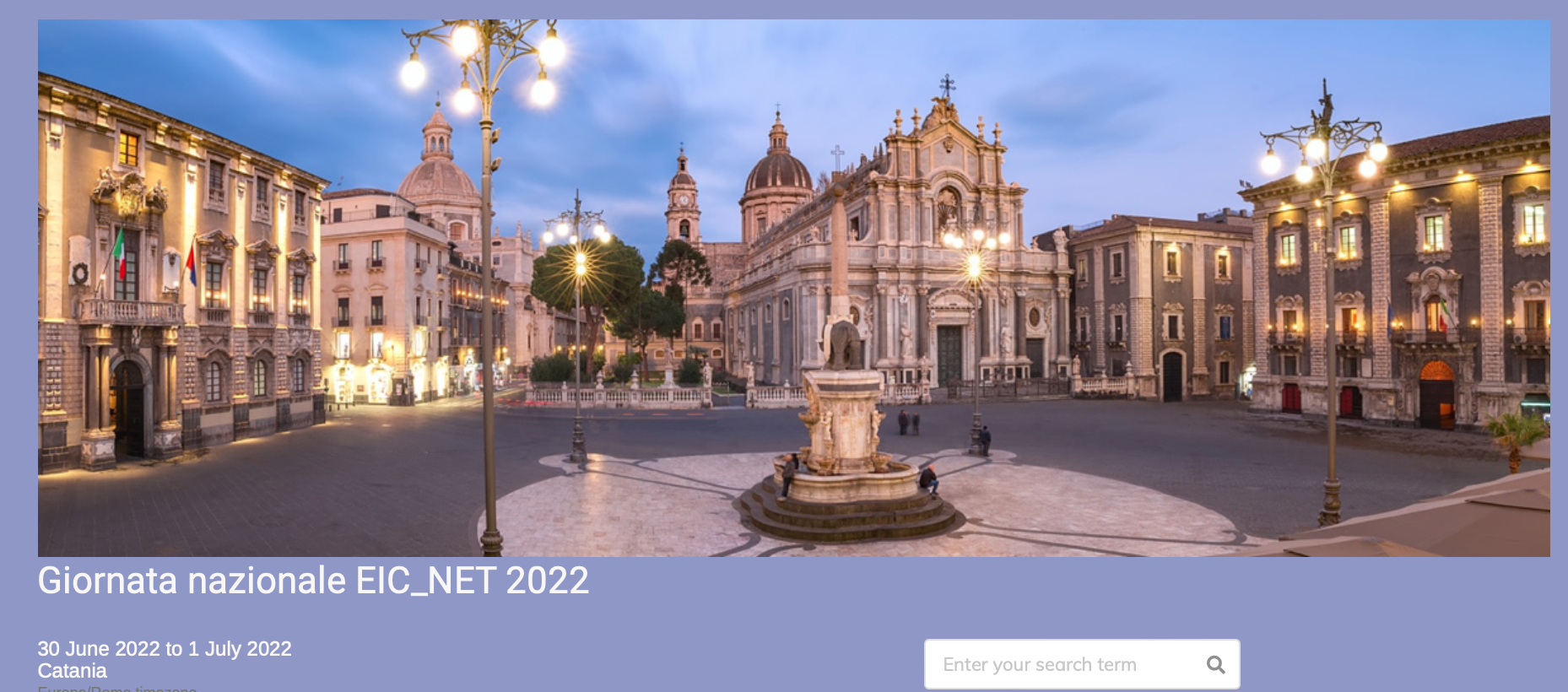 https://agenda.infn.it/category/1561/
22/06/2022
The Italian contribution to the EIC
11
from this year first RRB meeting (April 2023)
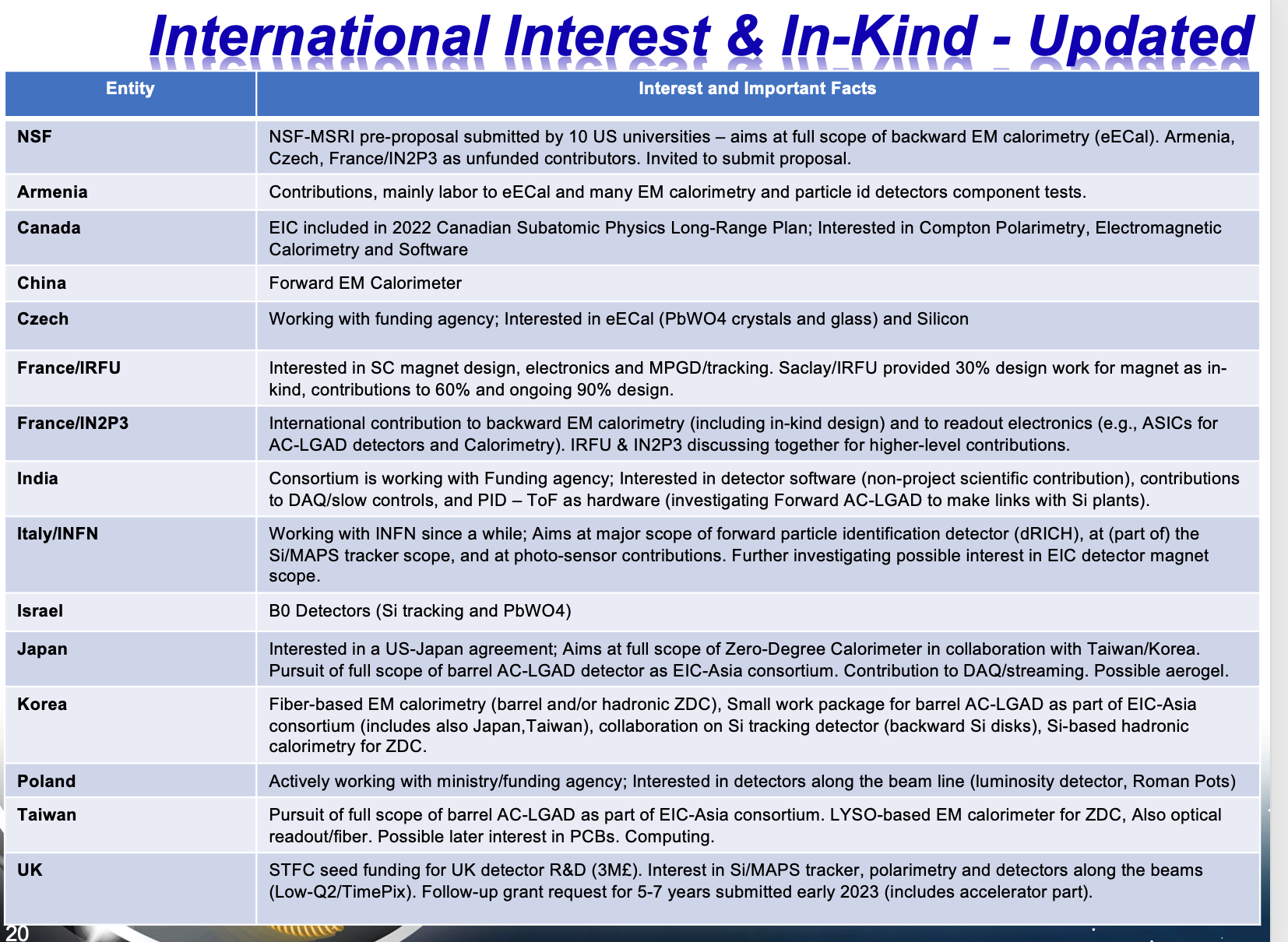 RRB = Resource Review Board 
meeting of funding agencies representatives of different countries
22/06/2022
The Italian contribution to the EIC
12
Not only the detector: the accelerator
T. Satogata@EICUG meeting – July2022
Many developments in critical R&D for accelerator design
https://indico.bnl.gov/event/15342/contributions/64650/attachments/42380/70993/2022-07-26-EICUG-Satogata-AcceleratorDesign.pdf
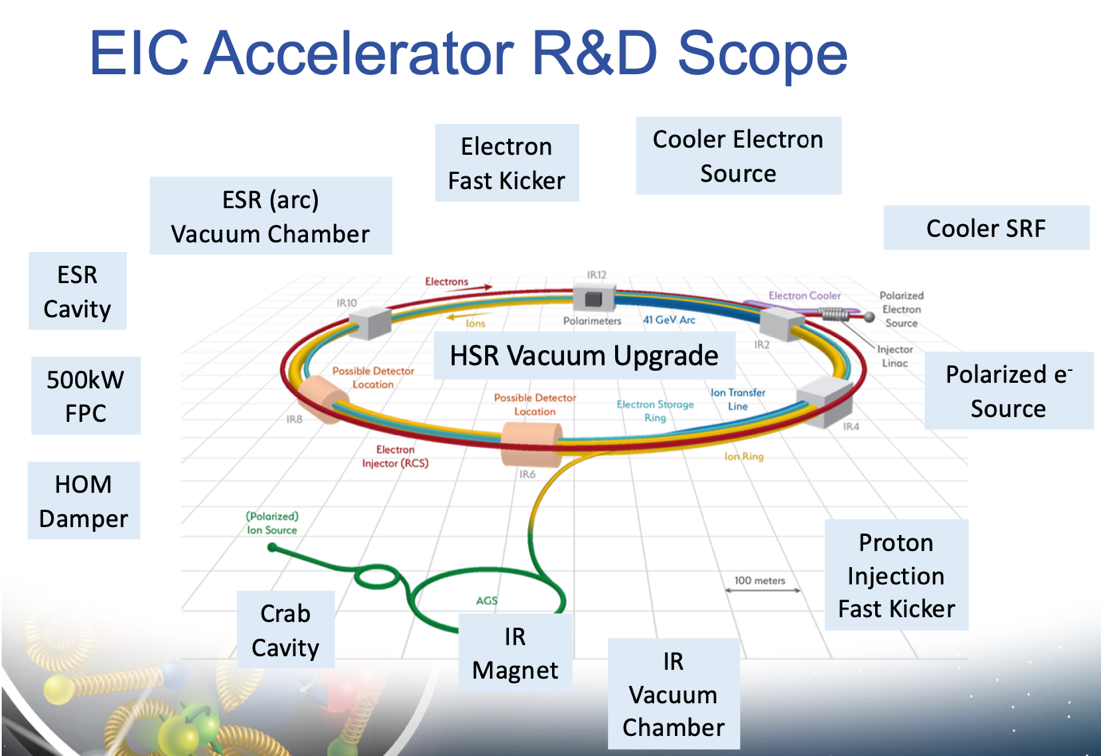 design consolidation of different components needed
no show stoppers
R&D needed in different areas but not critical
HSR Vacuum upgrade needed due to higher current and shorter bunch length:
resistive-wall impedance
e-cloud buildup

Solution identify in copper-clad (to reduce resistivity) and aC (amorphous Carbon) thin film to reduce secondary electron yield
22/06/2022
The Italian contribution to the EIC
13
EIC accelerator: international contributions (& INFN)
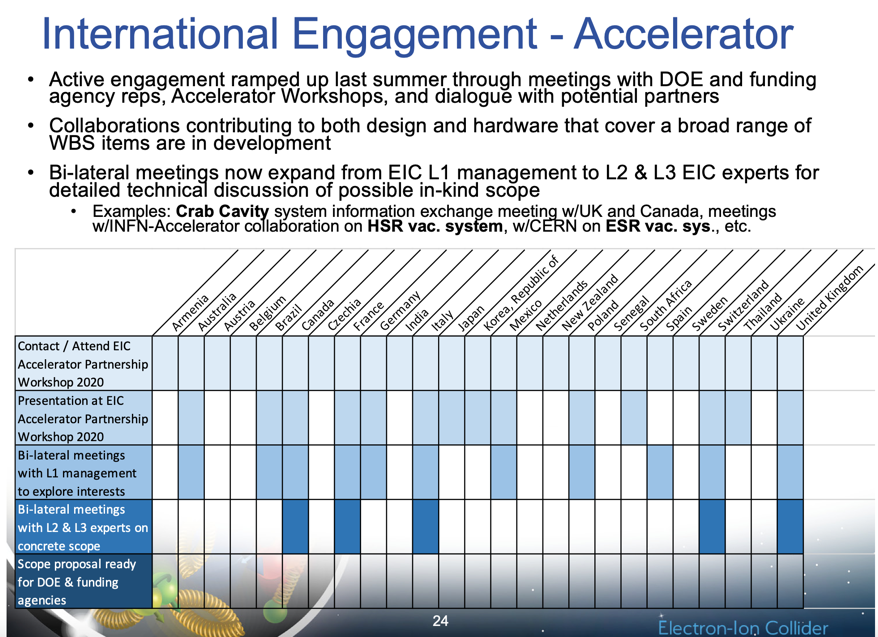 T. Satogata@EICUG meeting
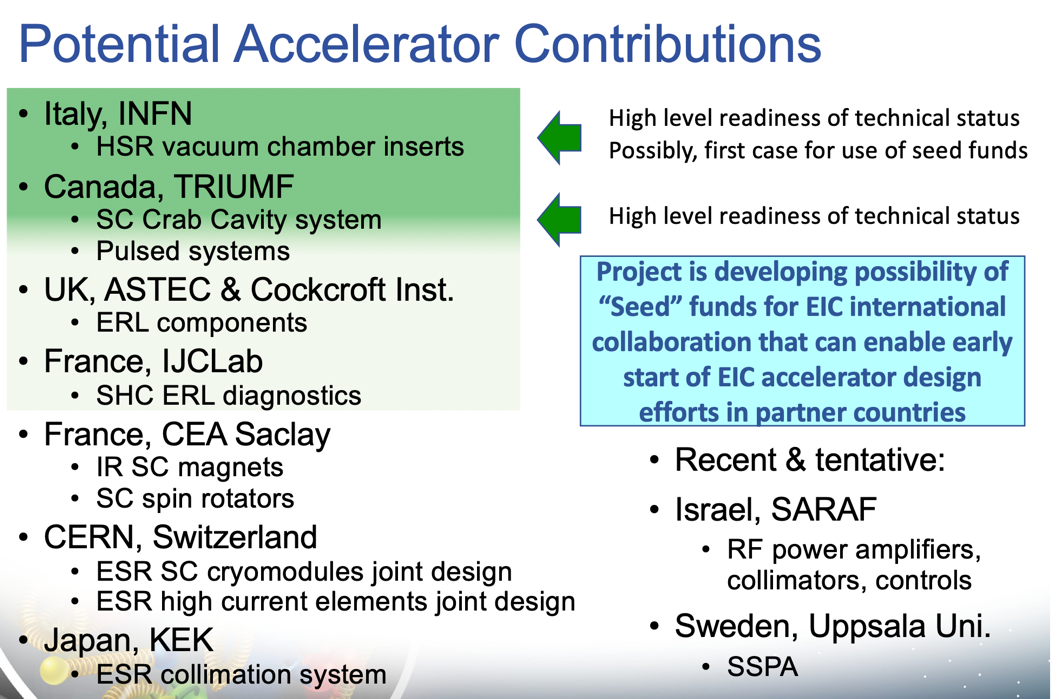 "INFN acceleratori" involvement!
22/06/2022
The Italian contribution to the EIC
14
Some more details
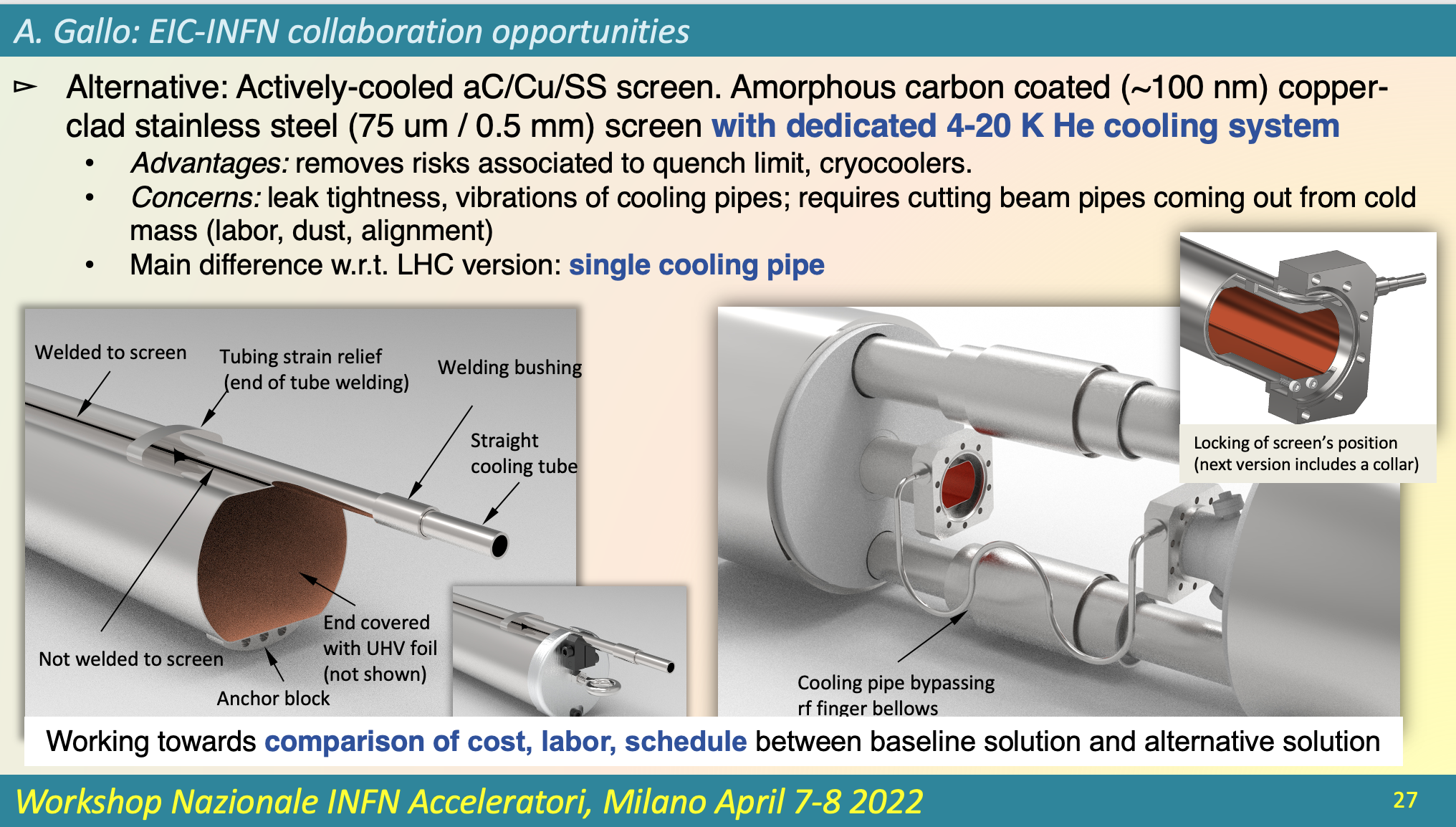 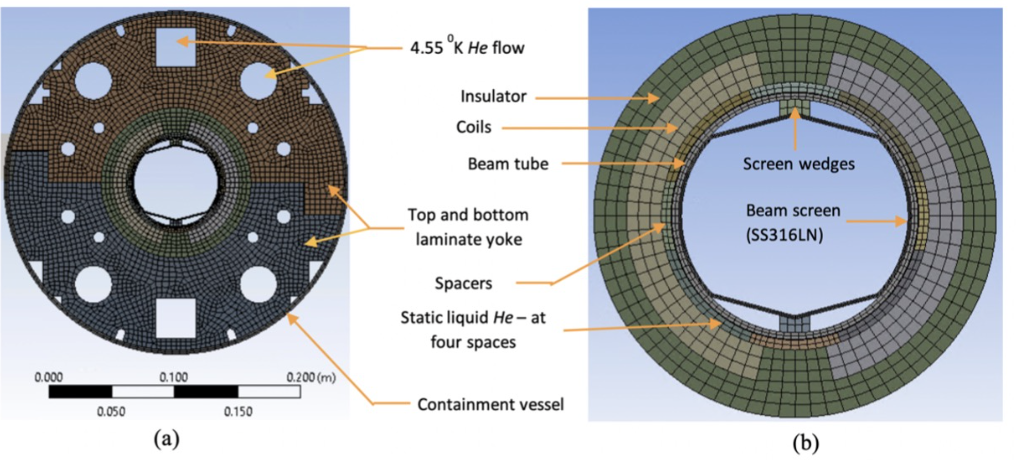 SEY Characterization of coated surfaces at LNF 
Development of a system ("turn-on key") for SEY measurements to be performed on site at BNL
22/06/2022
The Italian contribution to the EIC
15
Not only the detector: the magnet ?
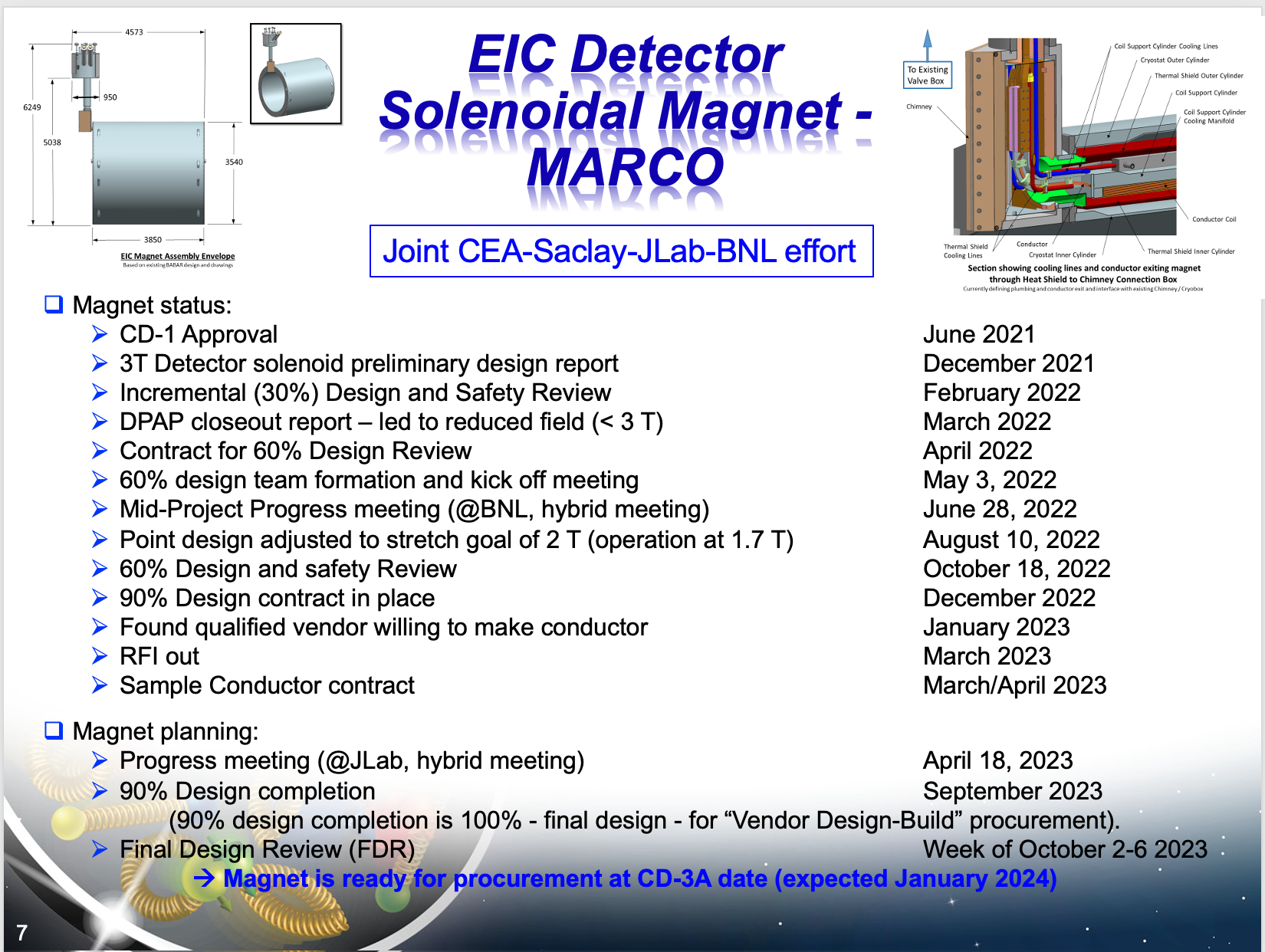 22/06/2022
The Italian contribution to the EIC
16
Not only the detector: the magnet ?
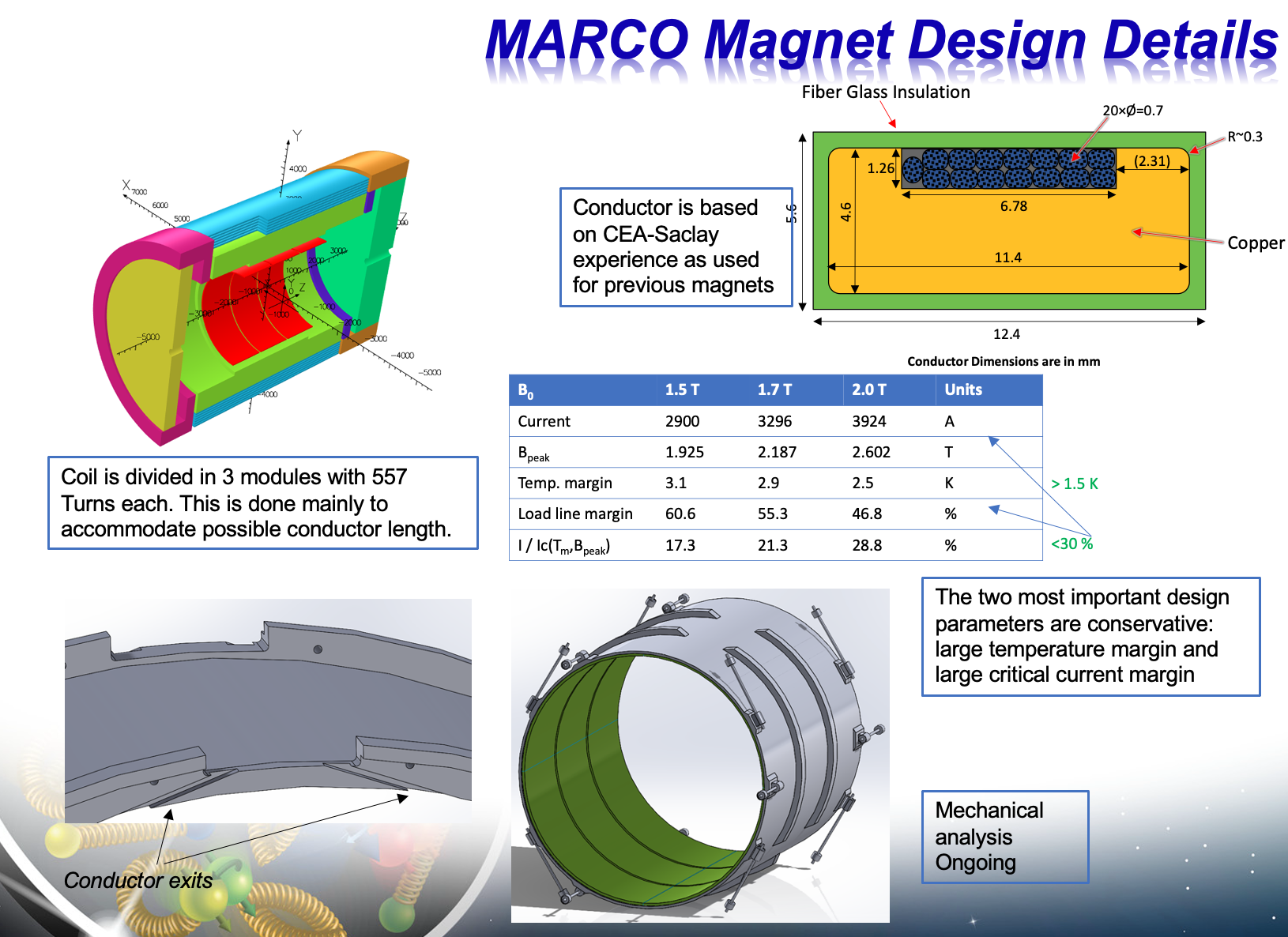 22/06/2022
The Italian contribution to the EIC
17
Potential involvement of an Italian excellence: ASG semiconductors
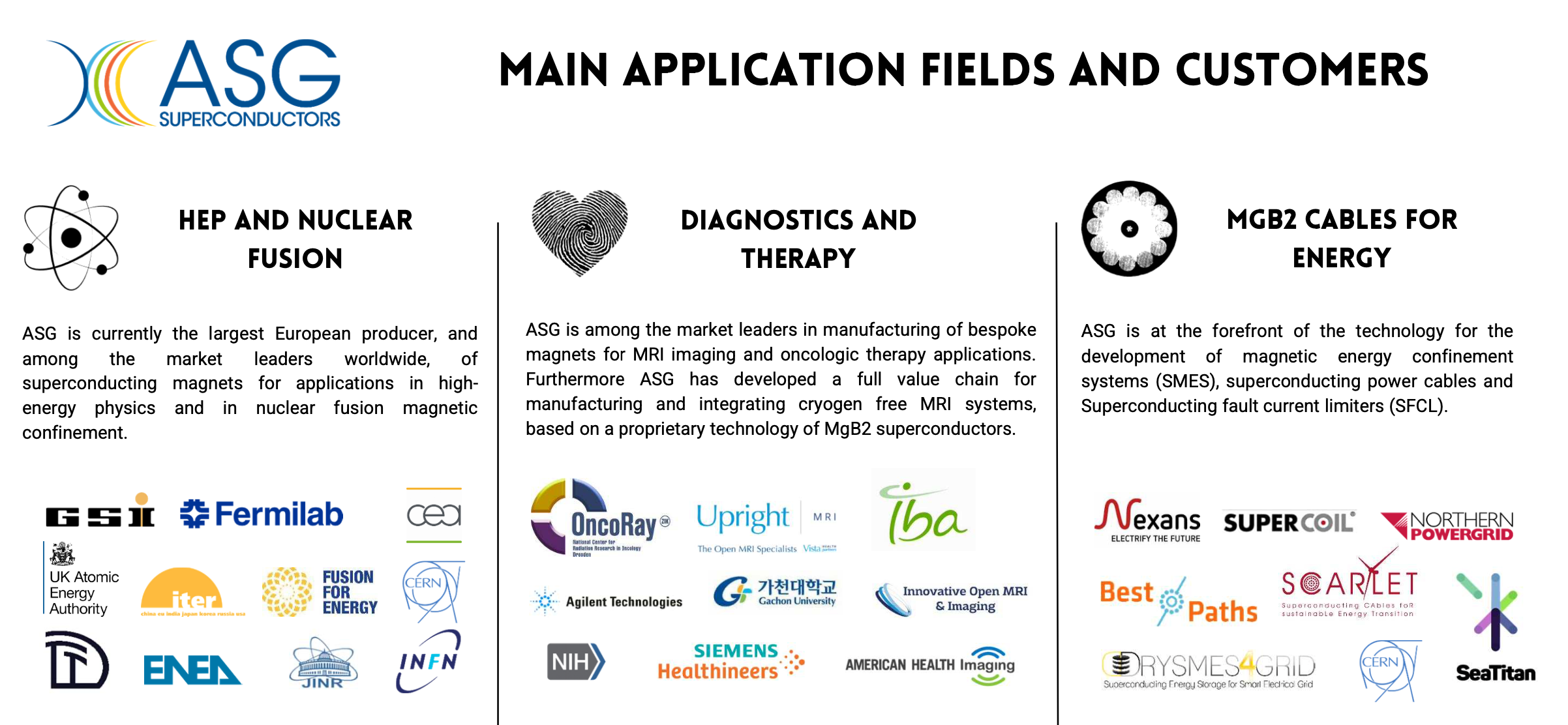 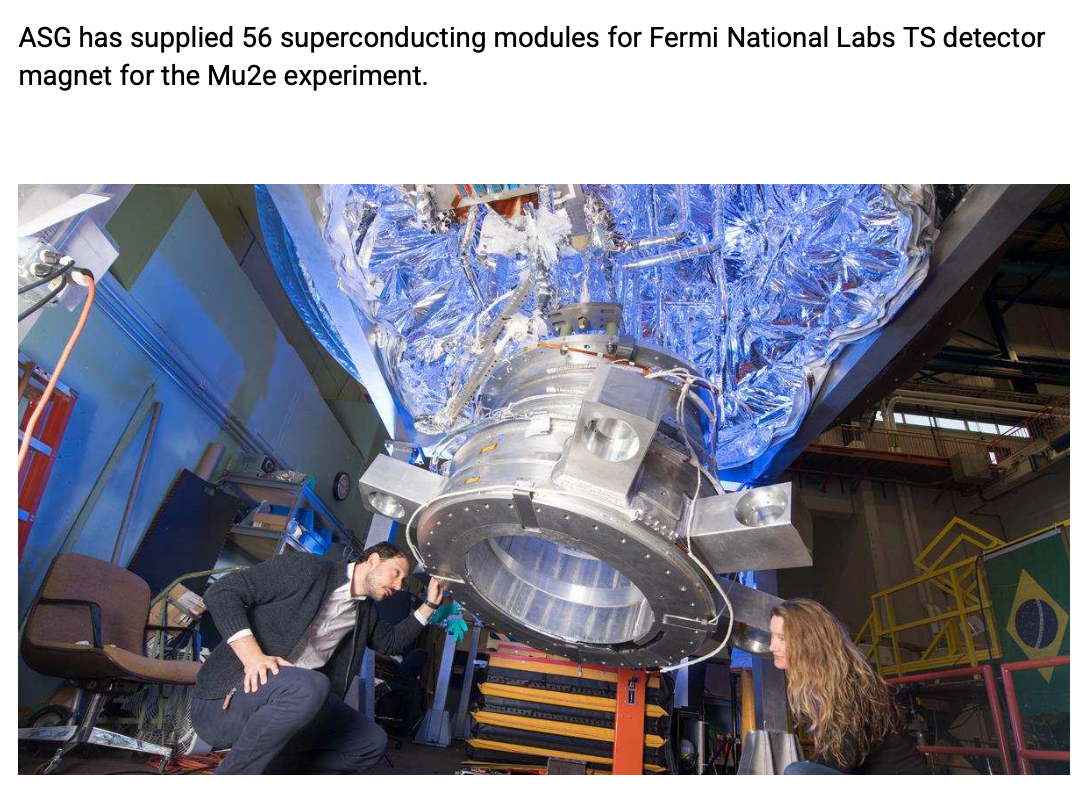 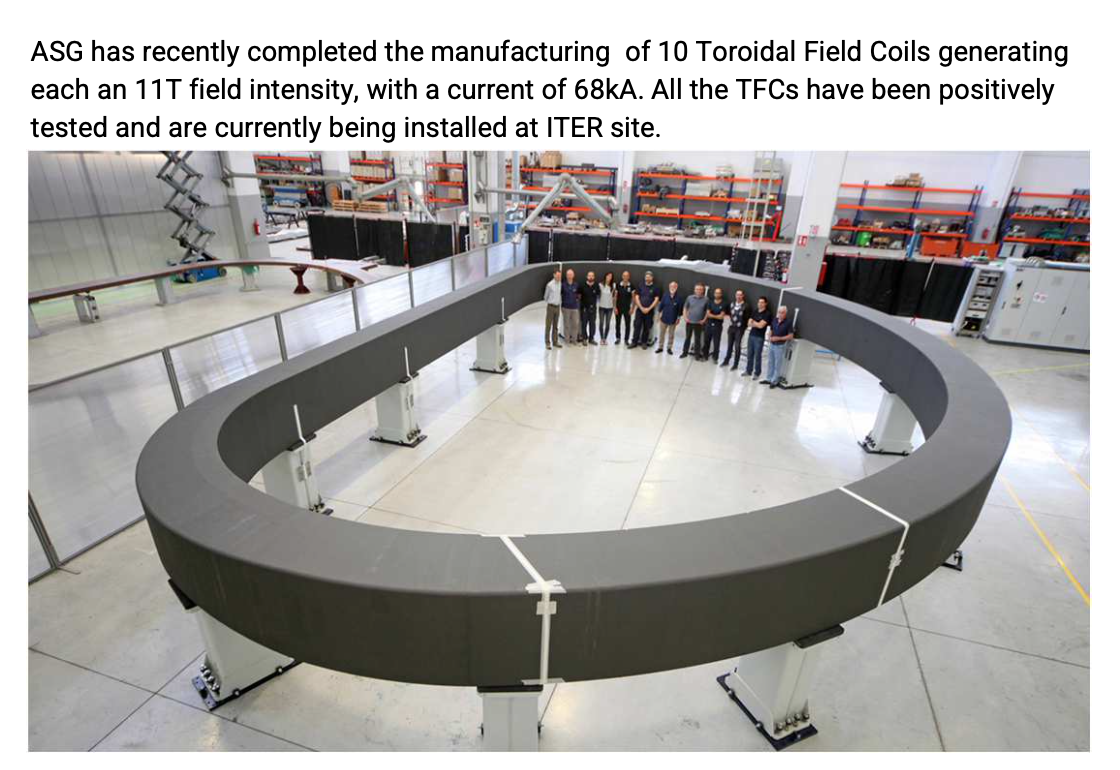 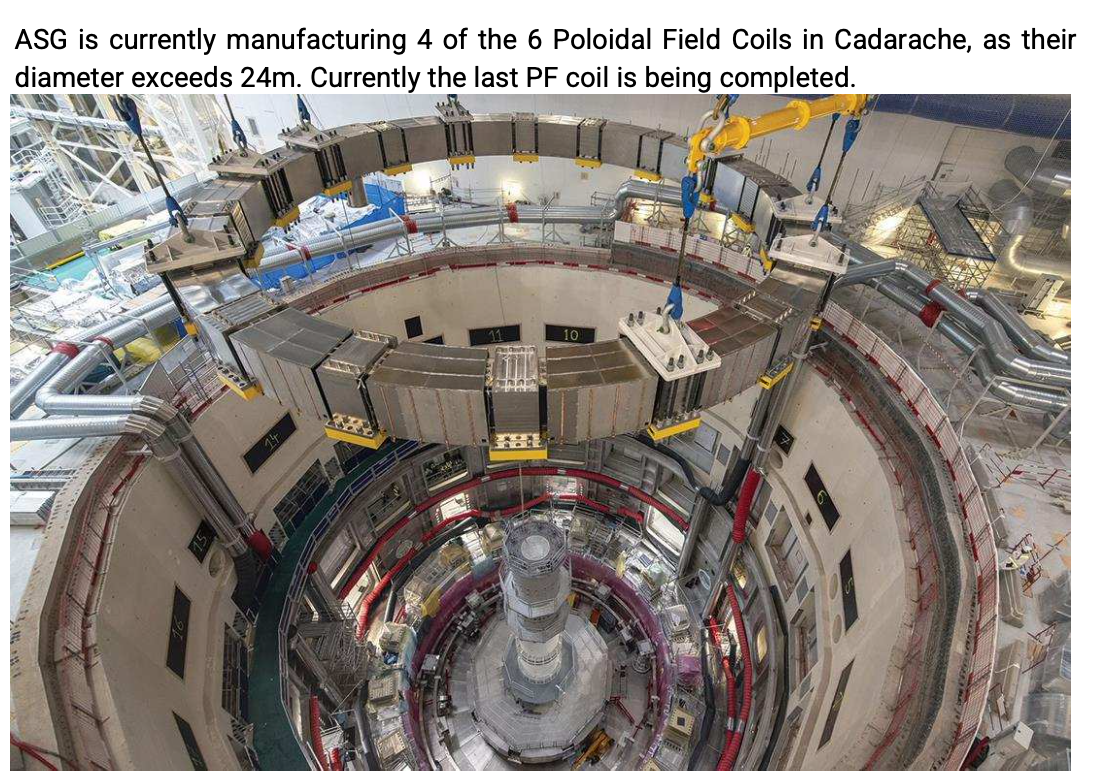 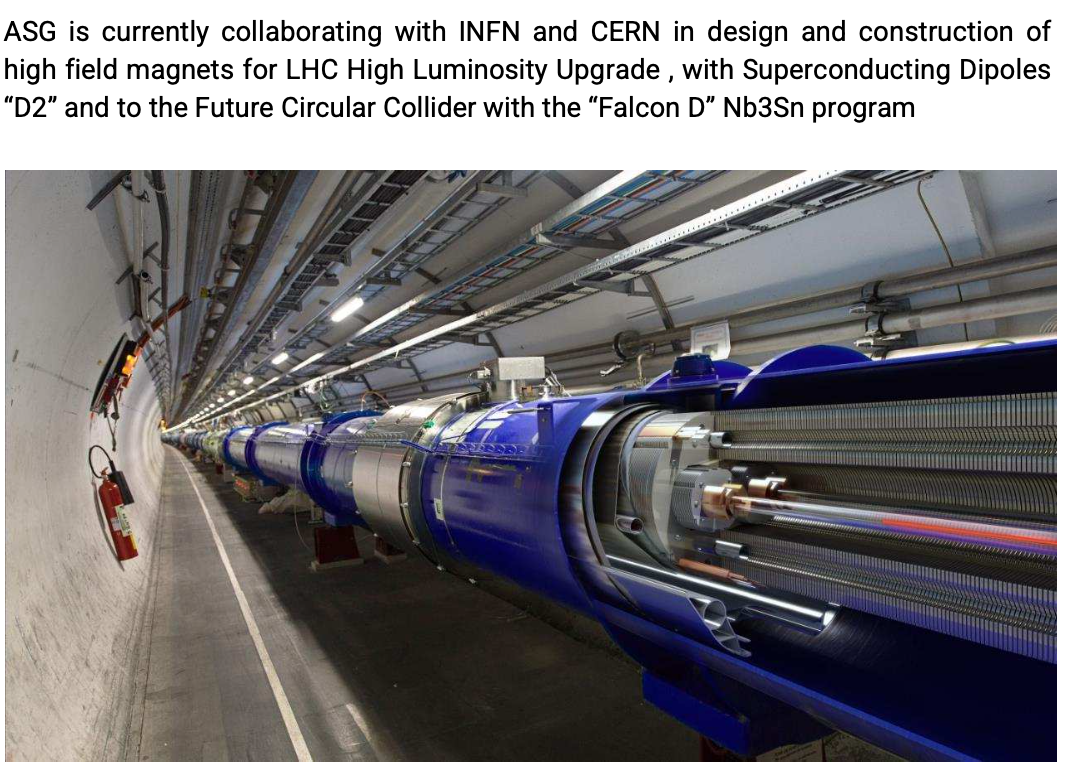 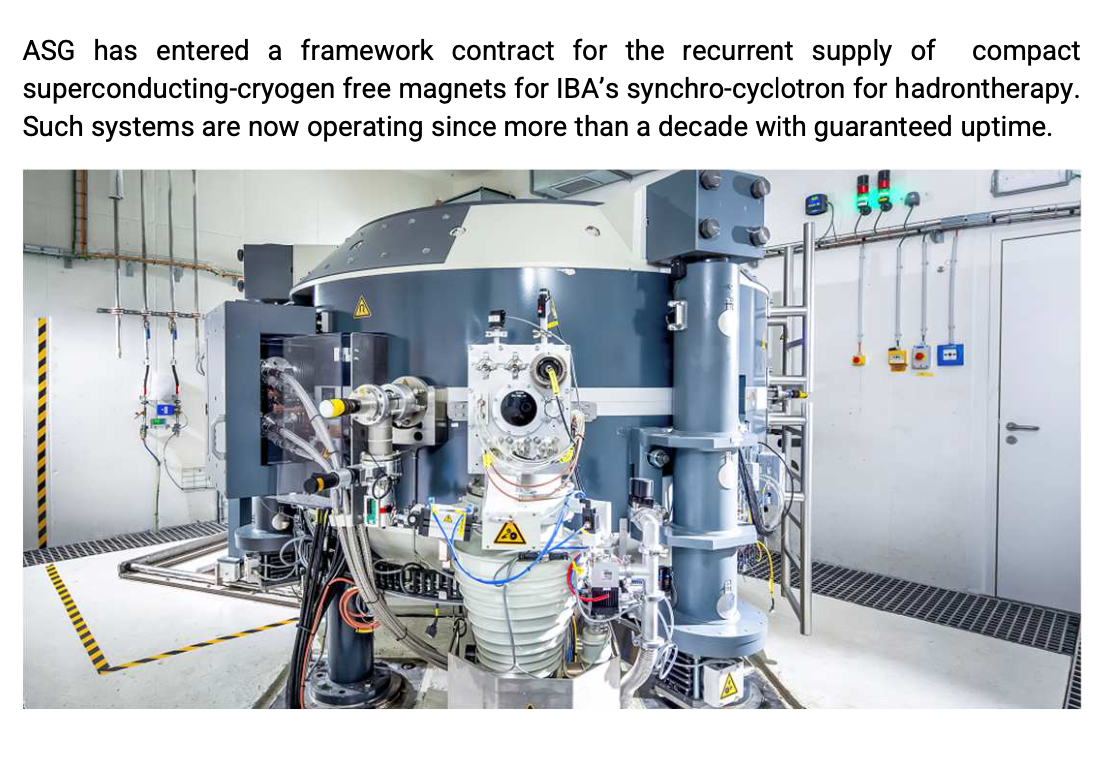 22/06/2022
The Italian contribution to the EIC
18
What are doing INFN groups?
dRICH
SiTracker
streaming readout
BA TS PD
GE RM2
FE TS LNF (RM1)
MAPS 65 nm technology
photosensors
El. cal. @JLAB + TRIDAS
radiators
optics
mechanics
CS-SA-CT
BO FE
aerogel
pressurized Argon vs C2F6
SiPM
DAQ for dRICH
LAPPD
FE BA
FE LNS + BNL/JLab
Toward detector definition and optimization, simulation capacity will be key: a big working space for all our groups
GE TS
ALCOR
TO
PV CS TO
TS BA LNS SA + Duke + NISER
Physics (SIDIS, Exclusive tagging, diffractive, hadron spectroscopy and hadronization, ...)
Simulation & computing
TS CT CS BA
22/06/2022
The Italian contribution to the EIC
19
dRICH R&D: the idea and the main prototype
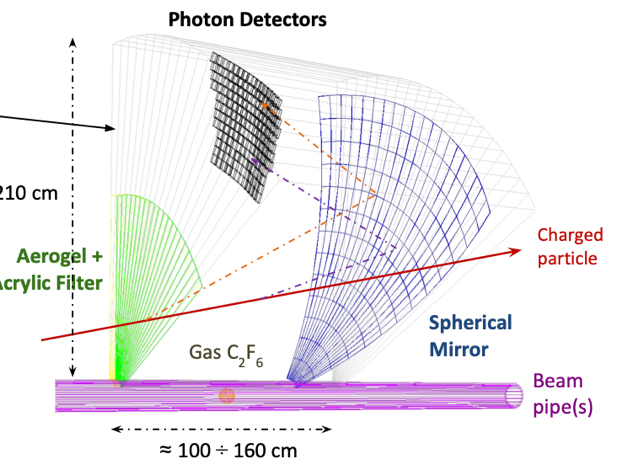 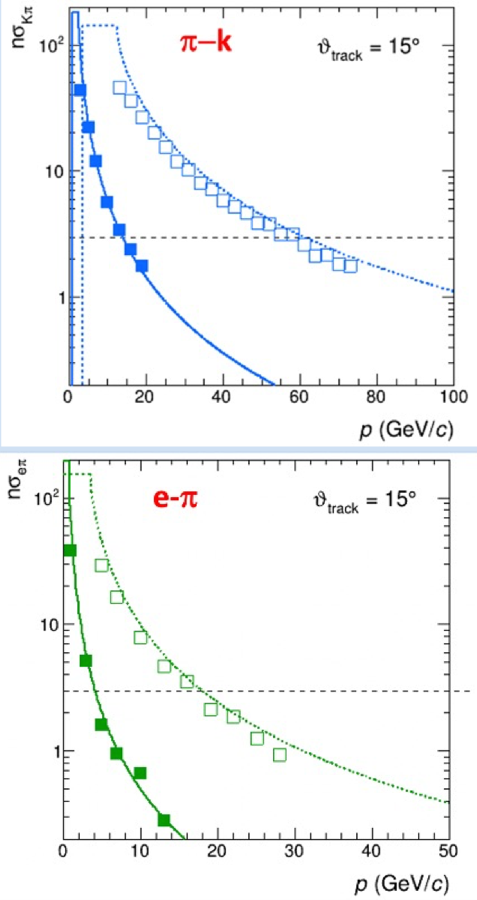 hadron identification crucial for SIDIS
radiators: Aerogel (n=1.02)/ Gas (n=1.008)
3 m2 area, 3x3 mm2 pixel 
SiPM (LAPPD)  option for photosensors
dRICH “prototype” to study performance
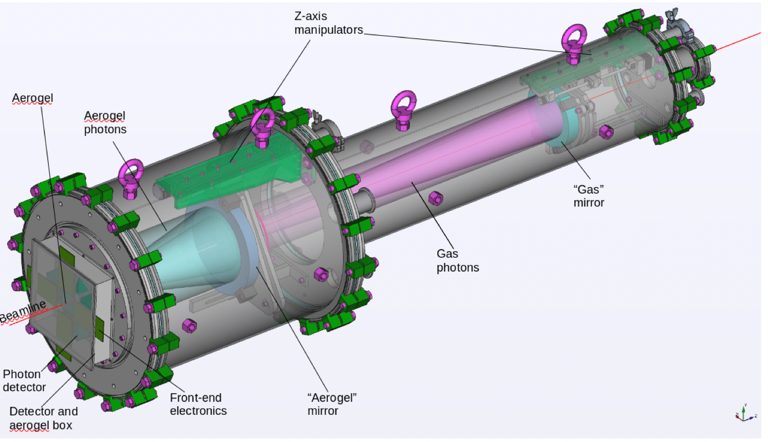 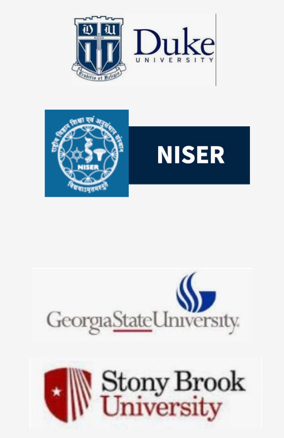 Building dRICH Collaboration
one of the 2023 tasks
2021 test beam
22/06/2022
The Italian contribution to the EIC
20
dRICH prototype 2021 @ test beams
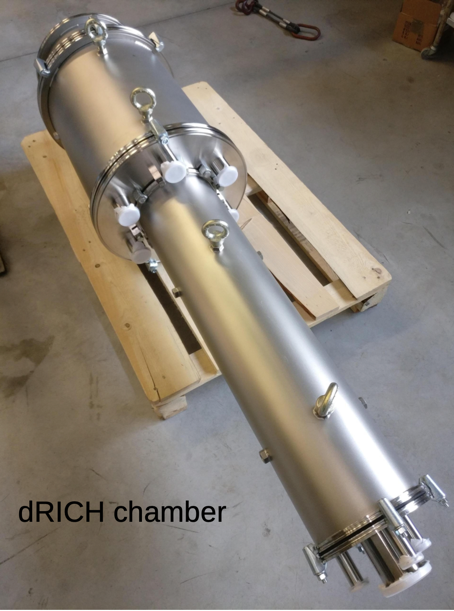 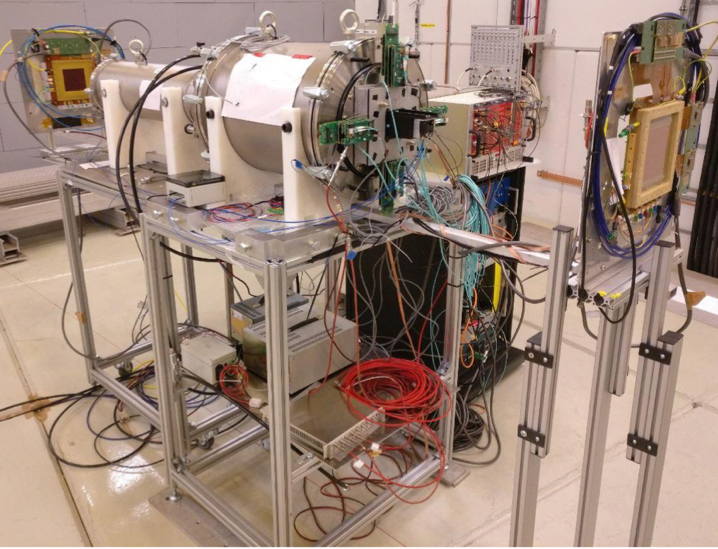 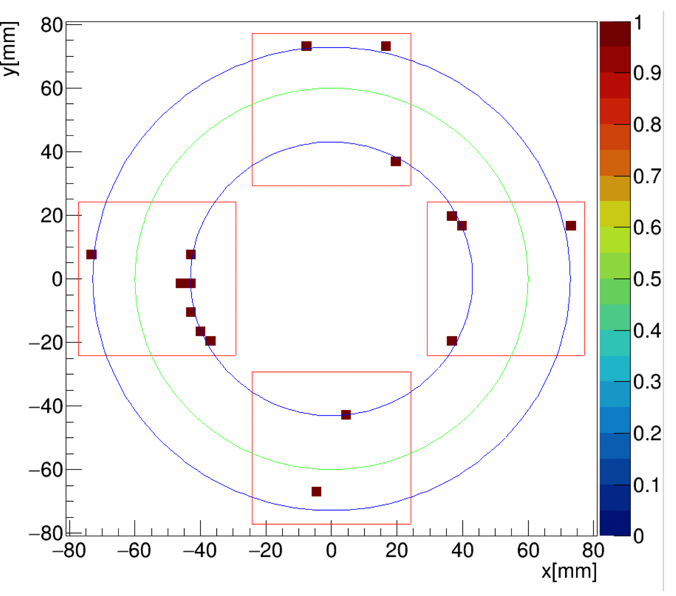 aerogel
gas
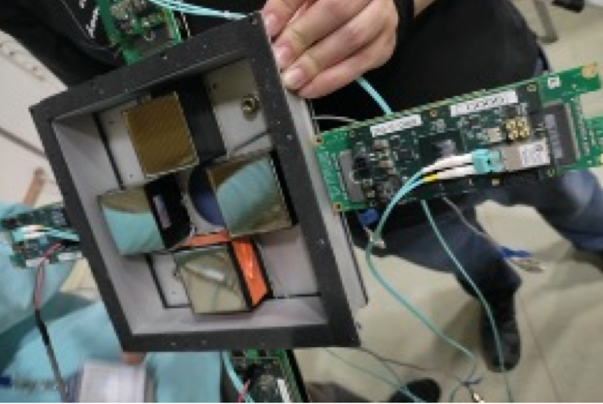 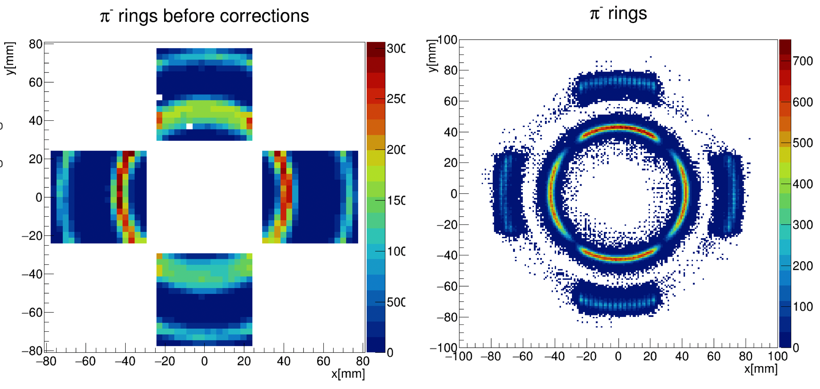 Tracking with GEM
Preliminary results on  sq resolution with aerogel and gas
22/06/2022
MAPMT detector box
The Italian contribution to the EIC
21
dRICH 2022 test beam campaign
FE
Test @SPS and PS
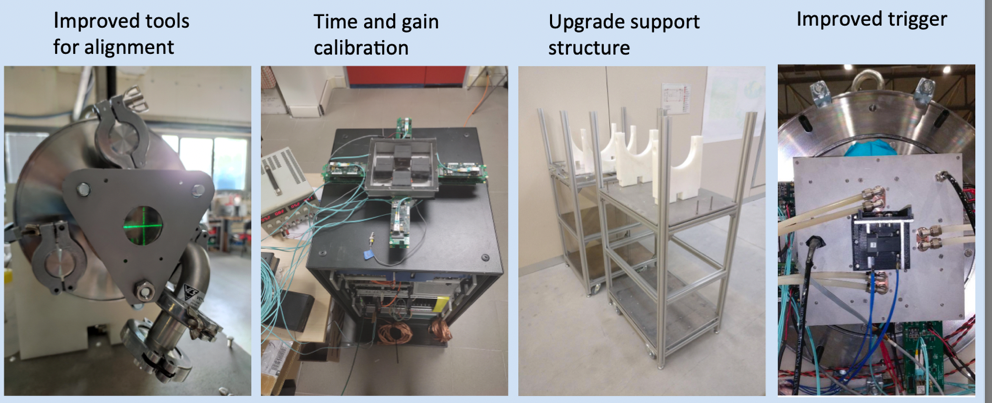 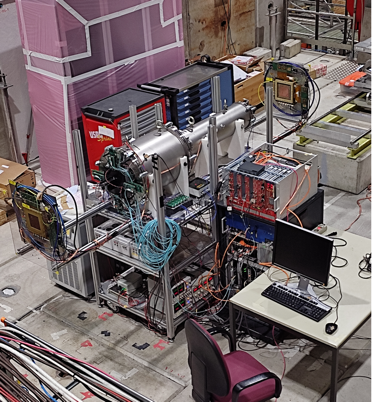 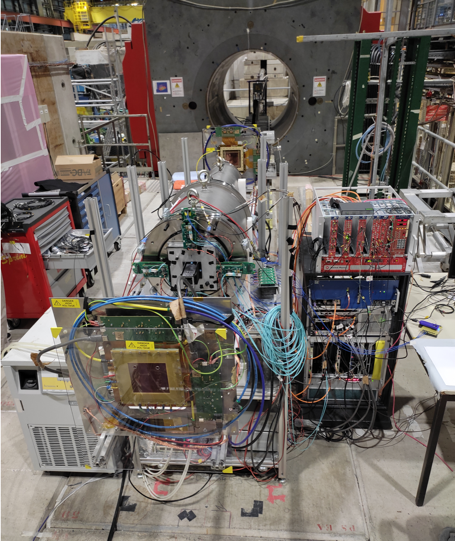 direct comparison between MAPMT and SiPM readout
Finalize resolution studies (in better controlled beam conditions)
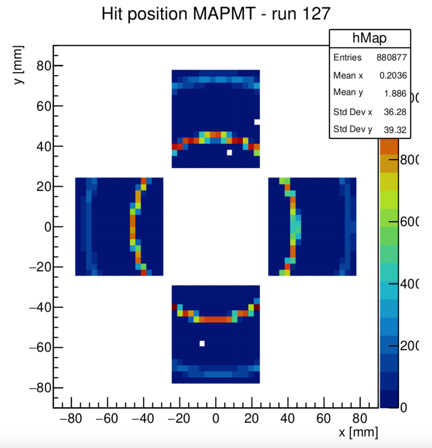 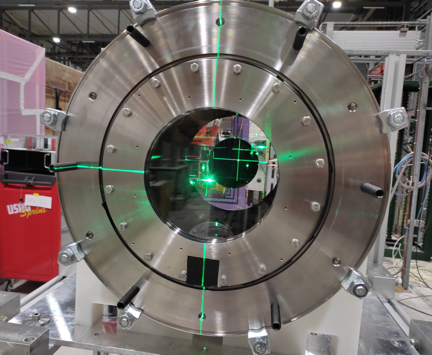 22/06/2022
The Italian contribution to the EIC
22
Bringing irradiated sensors on a dRICH (prototype)
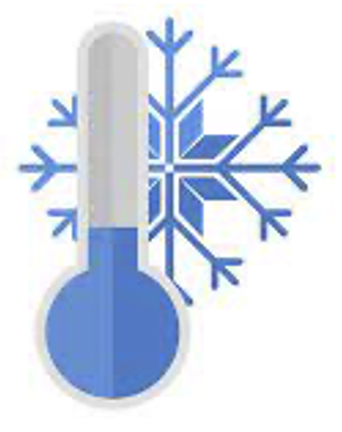 CERN PS T10 October 2022
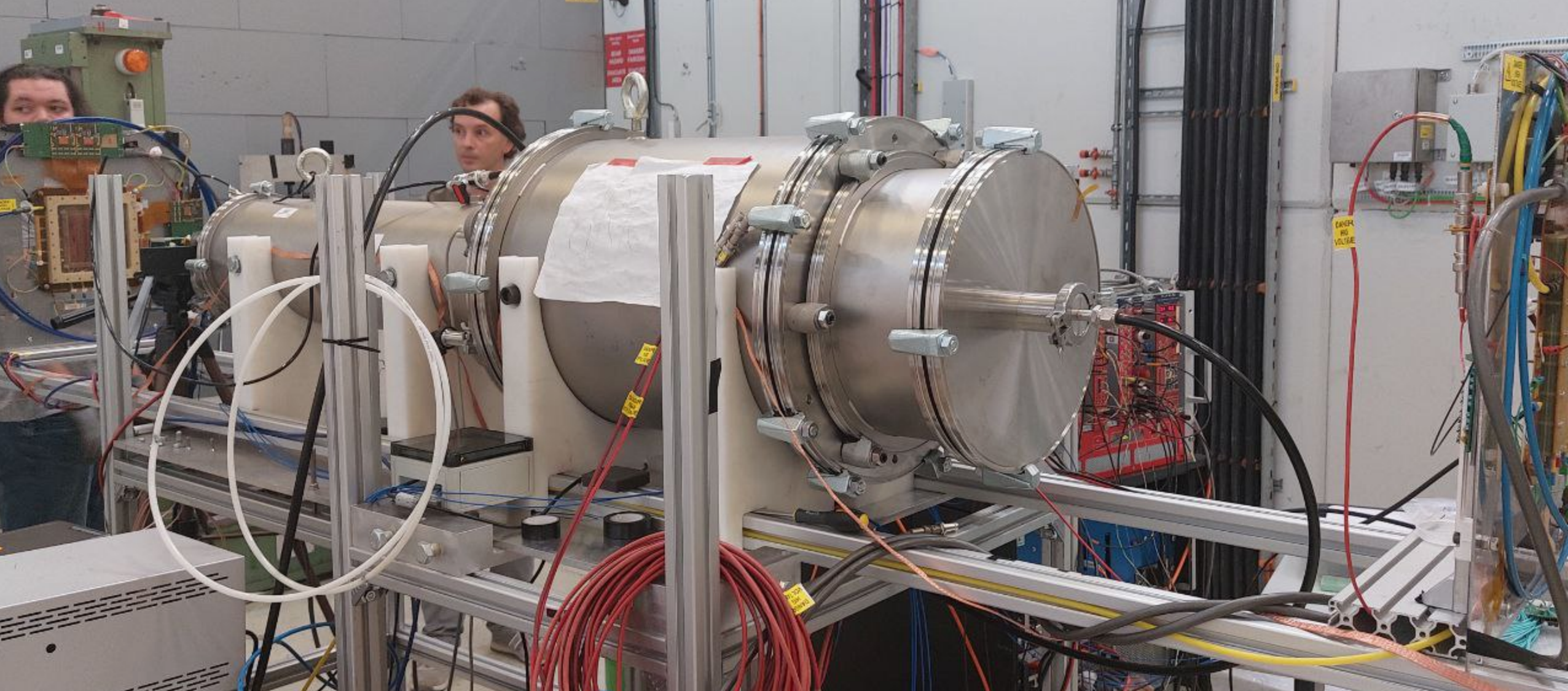 cooling keeps sensors at T= -30 oC
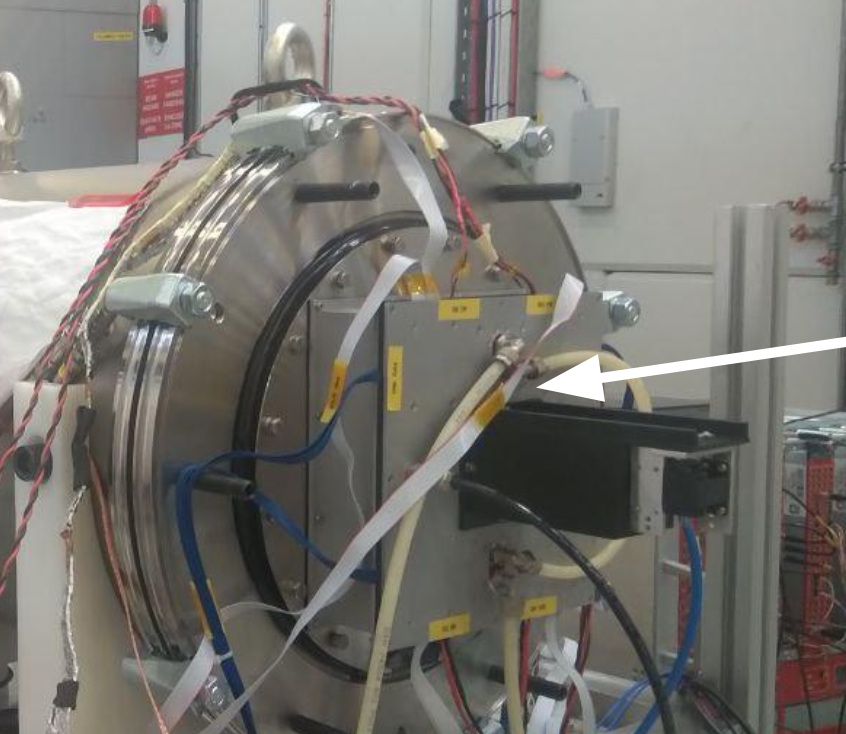 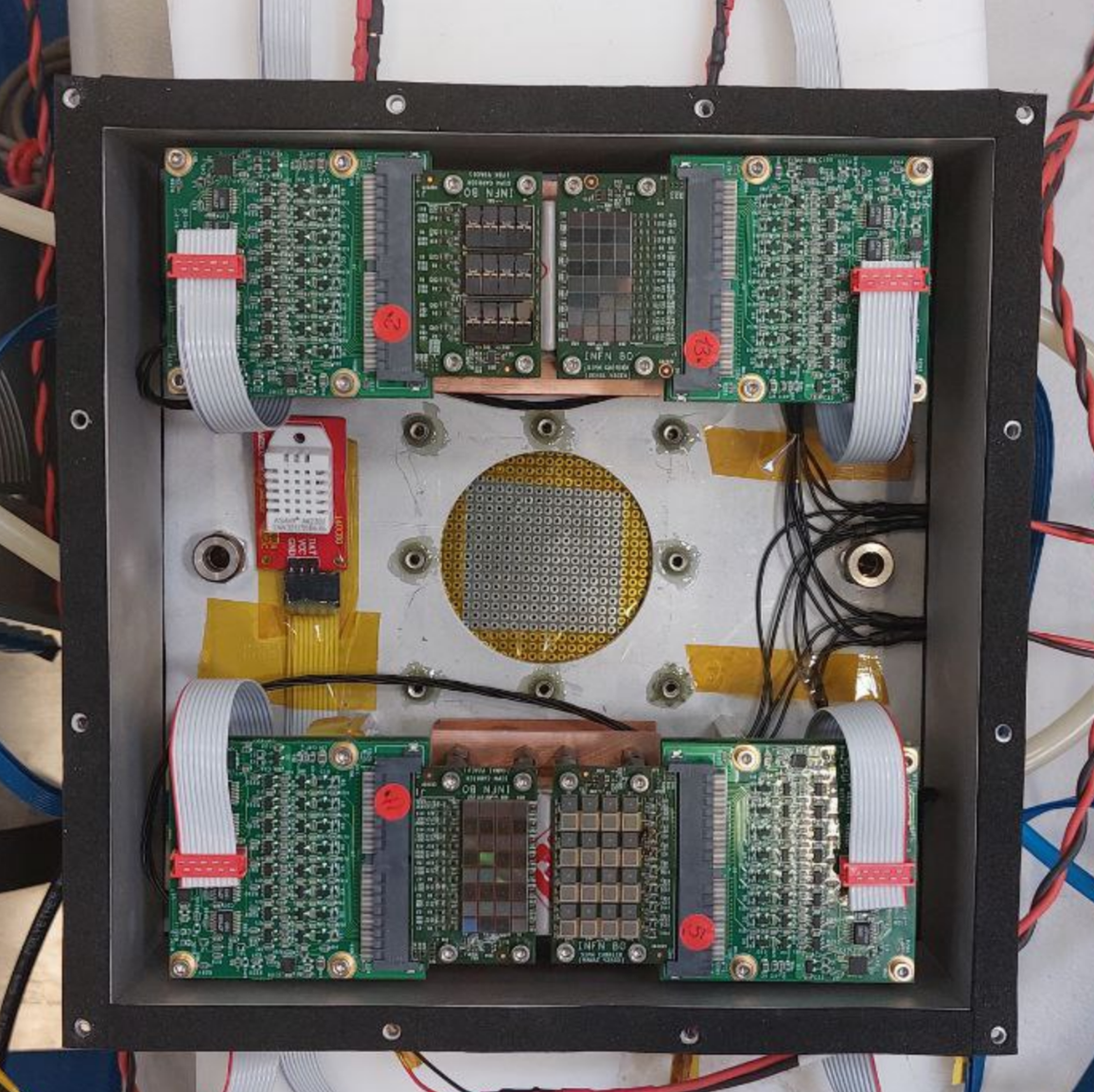 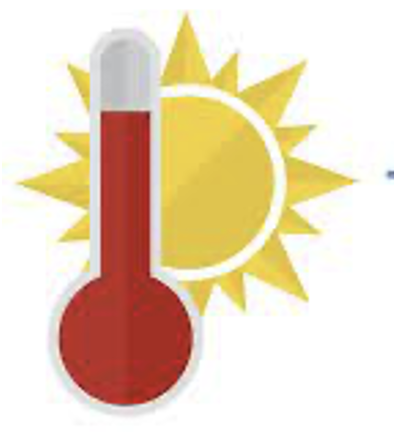 irradiated/annealed sensors
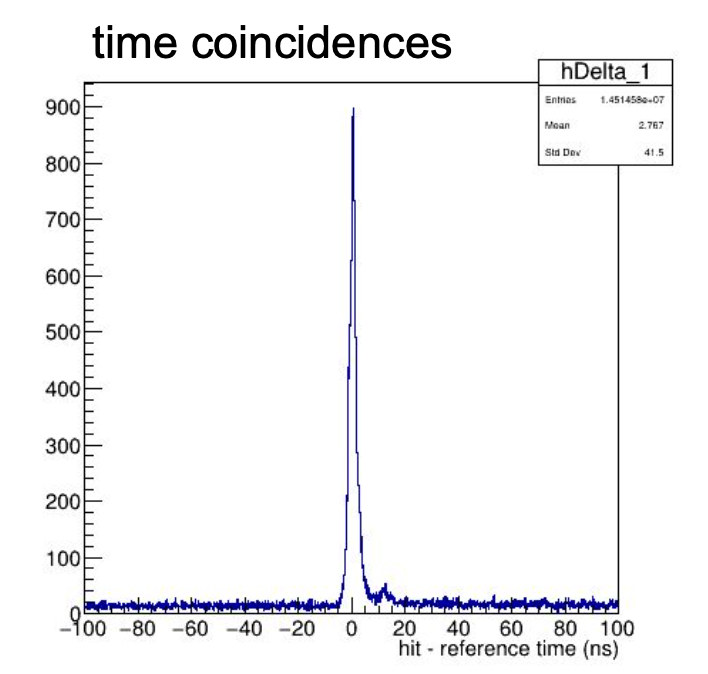 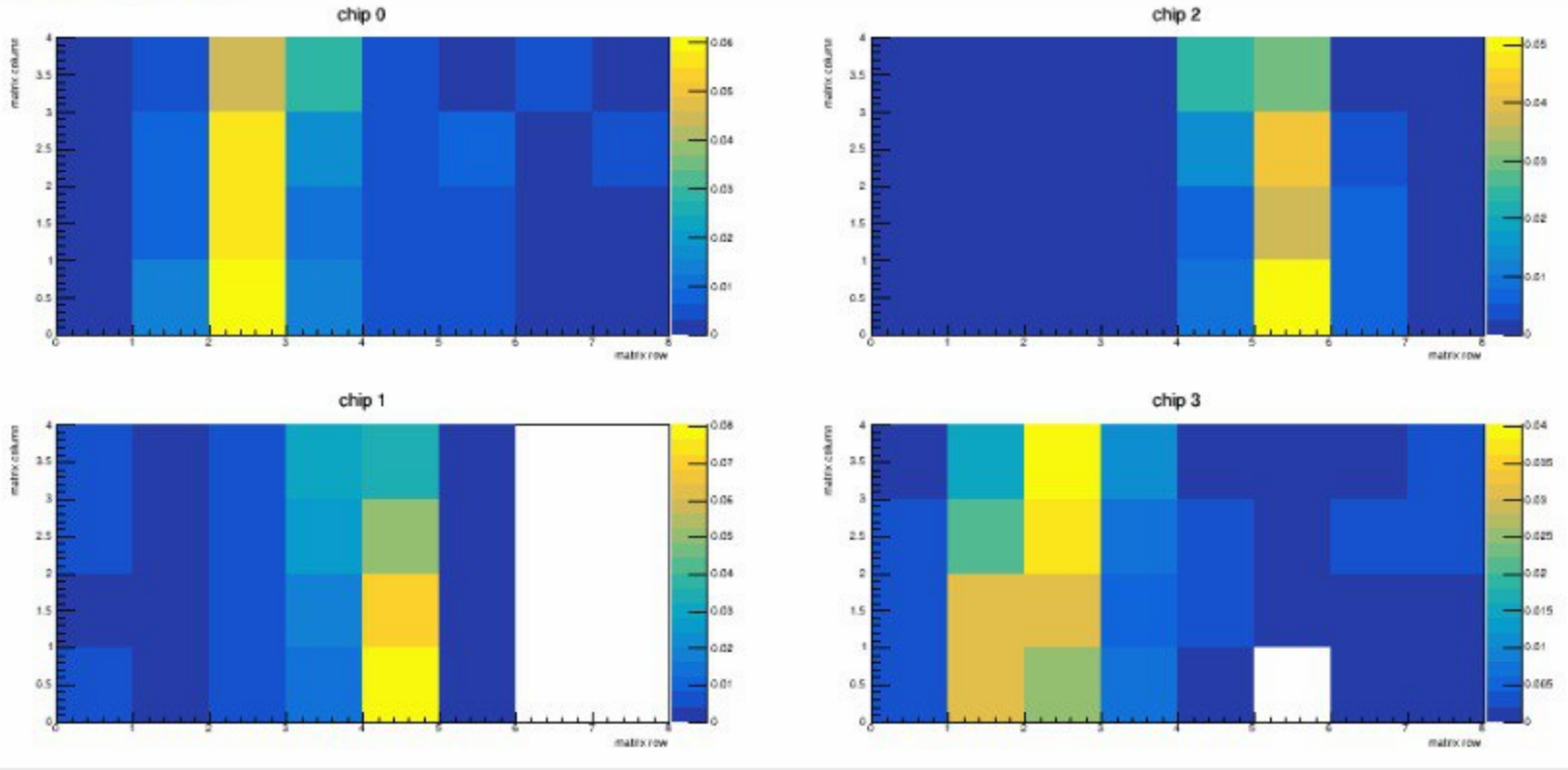 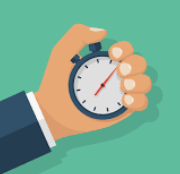 timing
Cherenkov photons visible!
ALCOR streaming readout
time tagger with scintillators
P. Antonioli -  CPAD 2022 Workshop
23
29 November 2022
Irradiated sensors on test beam/dRICH prototype
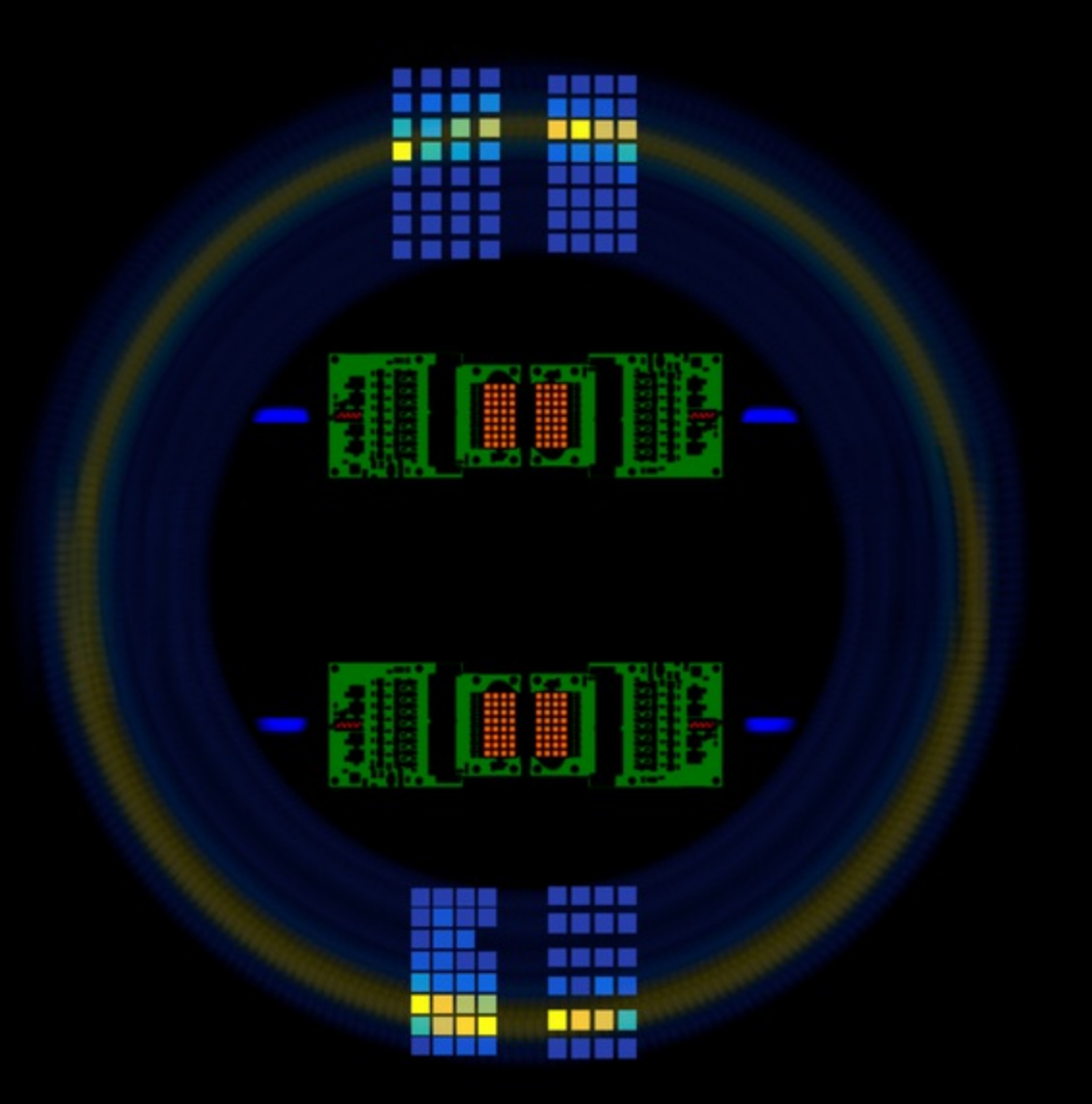 see also Daniel, Luisa and Nicola's posters
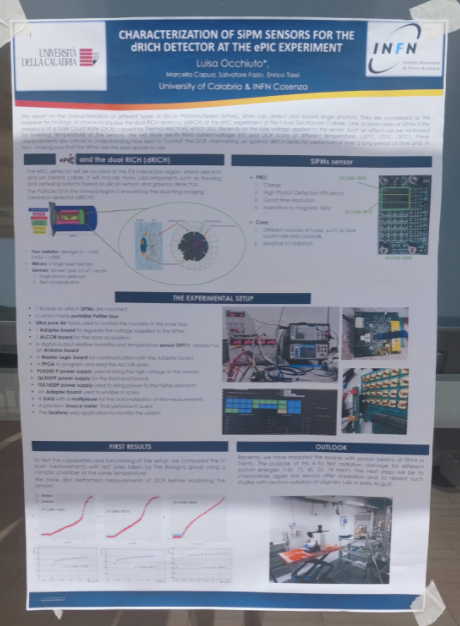 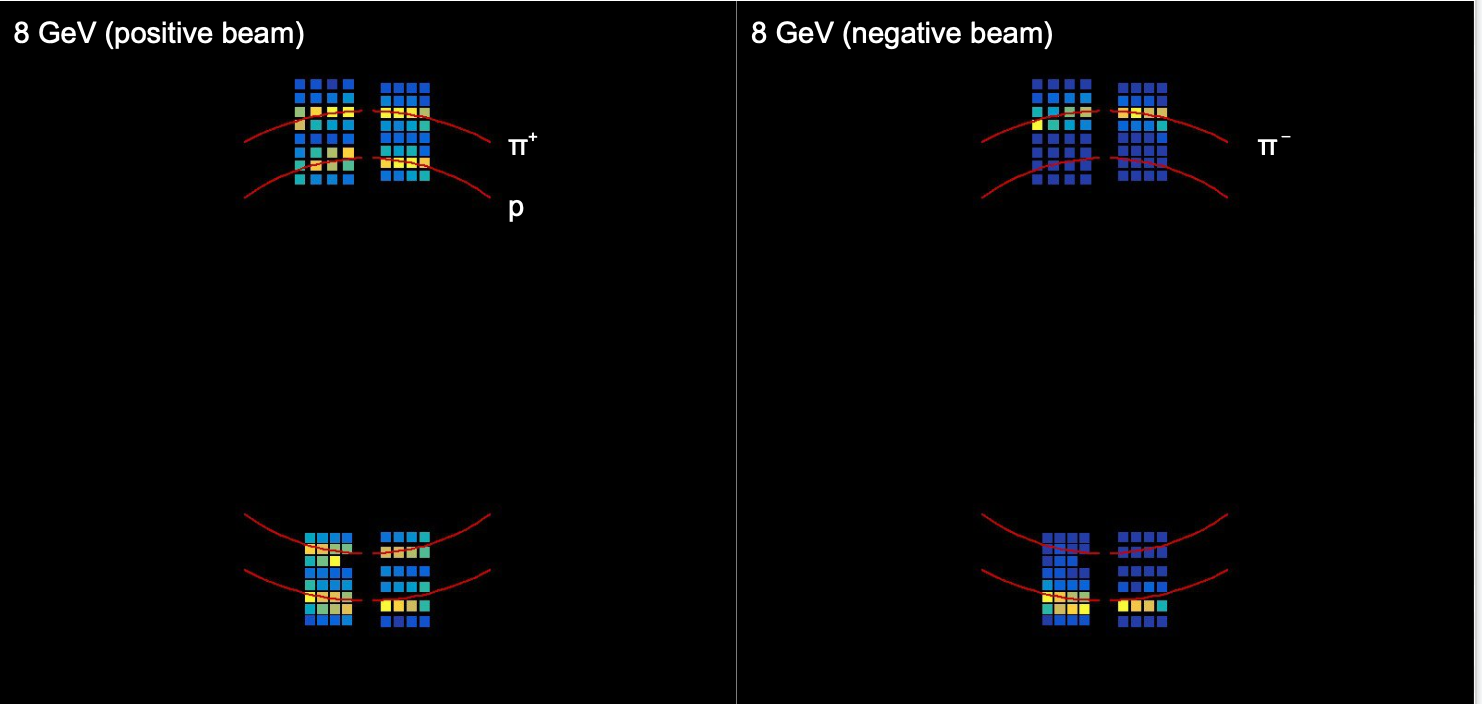 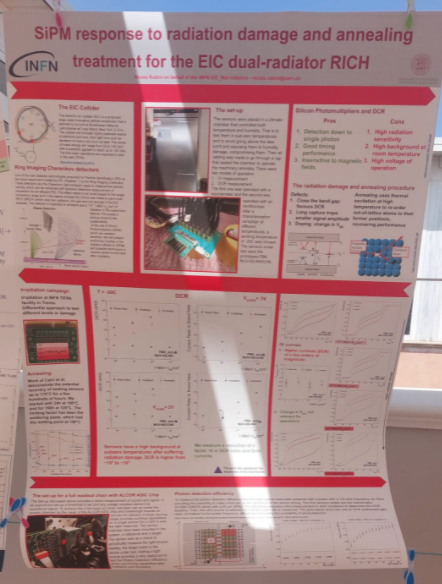 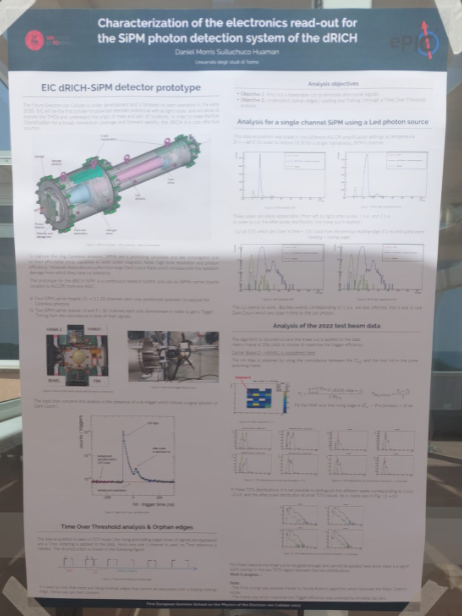 24
dRICH: the next steps (happening in 2023)
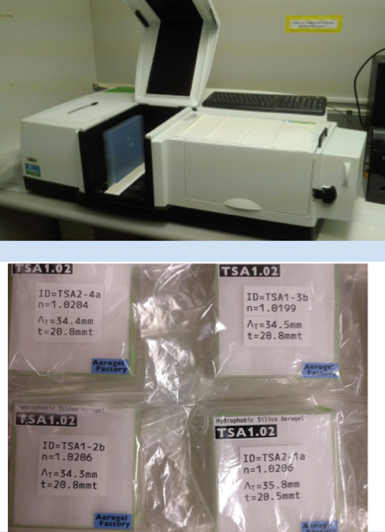 Assess Aerogel producers (Aerogel Factory – Japan and Aspen USA, no longer Budker availability [Russia!])
Equip dRICH prototype with SiPM plane (eRD102 milestone)
Explore the pressurized-Argon option (as gas replacement, high GPW: 11100!)
Explore mirror options (preferred: carbon fiber CMA-USA)
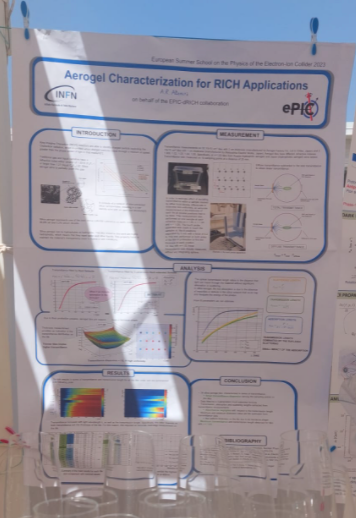 Annalisa's poster!
Synergy with ALICE3/RICH
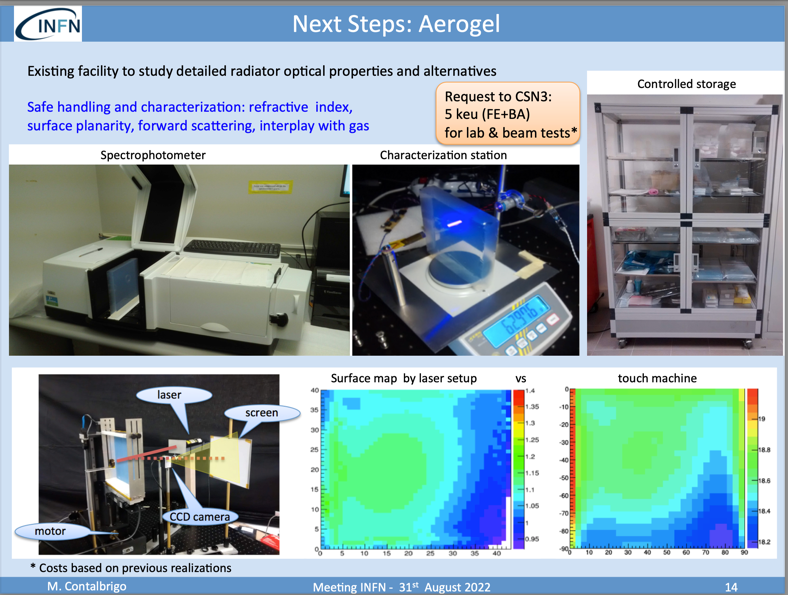 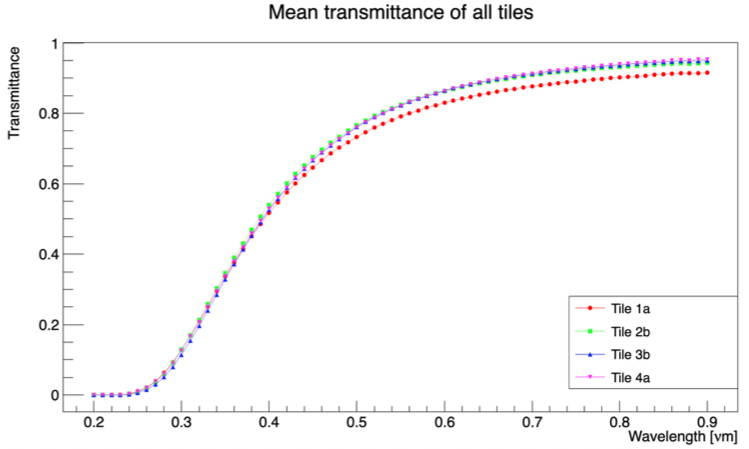 FE BA
22/06/2022
The Italian contribution to the EIC
25
Pressurized-Ar vessel
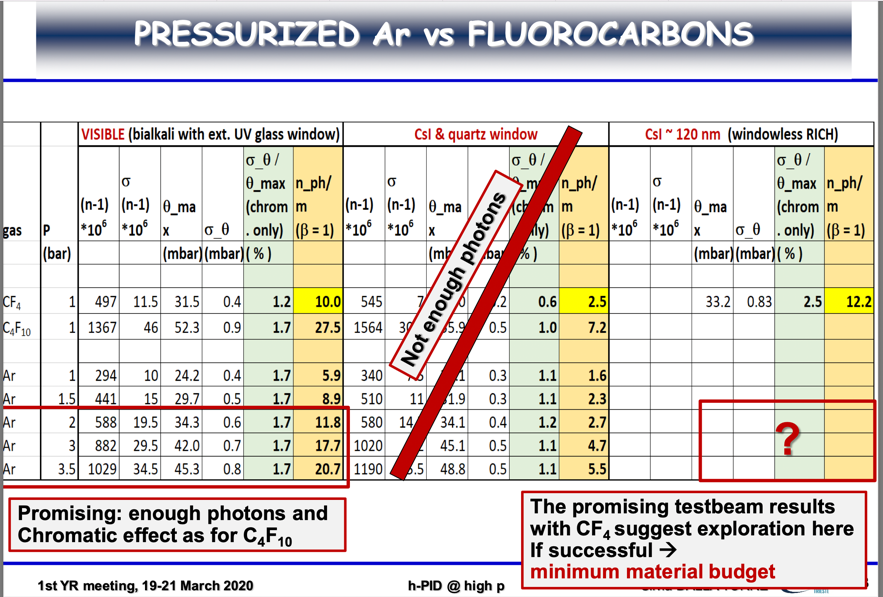 Original idea discussed by S. Dalla Torre at first YR meeting (March 2020)https://indico.bnl.gov/event/7449/contributions/35912/attachments/27095/41303/DallaTorre_RICH_high-p_March2020_Temple.pdf
Increase Ar pressure to increase number of photons
Identified material (DuPont® Nomex® 410) in carbon –fiber + honeycomb 

First prototype to evaluate FME: to be delivered now

A sector protoype?
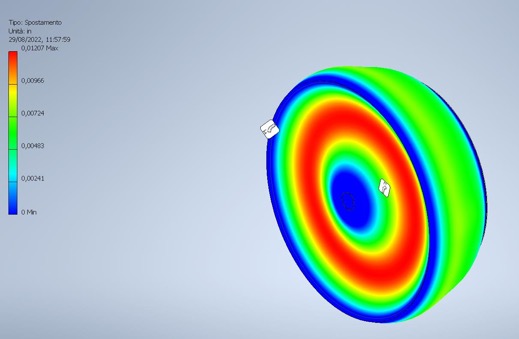 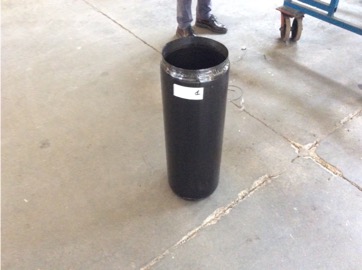 FE / LNS + BNL/Jlab
22/06/2022
The Italian contribution to the EIC
26
SiPM: radiation tolerance studies and FEE
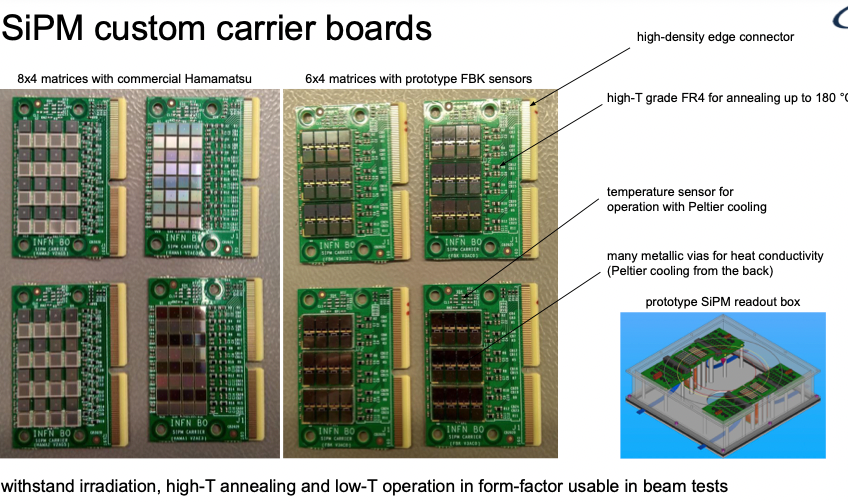 Readout via ALCOR (candidate ASIC for SiPM readout)
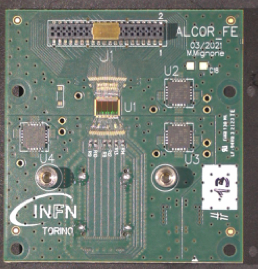 ALCOR v2:
Just delivered to us 
Will be used in 2023
TO
BO FE CS SA CT
22/06/2022
The Italian contribution to the EIC
27
Setup for SiPM characterization
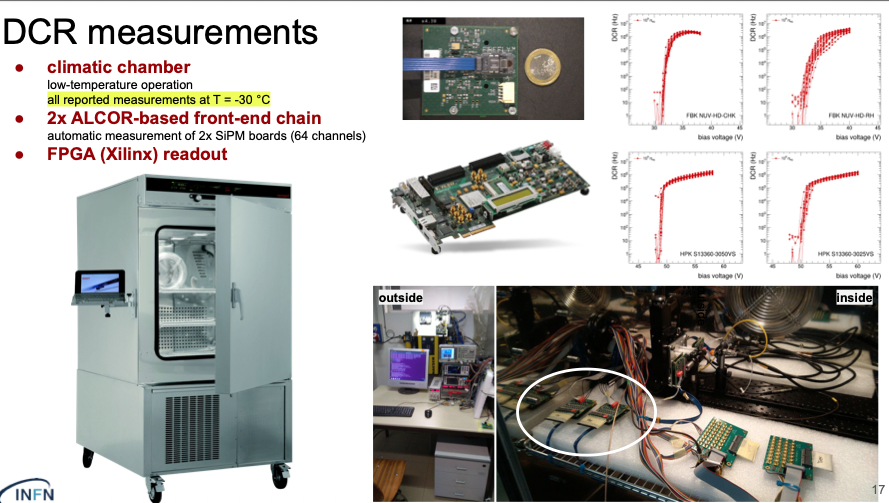 DCR
I-V
Pseudo-efficiency (with LED): integrated coincdence/triggers as proxy
Next steps (will be reported tomorrow)
Laser measurement
Local Cooling (SiPM readout box)
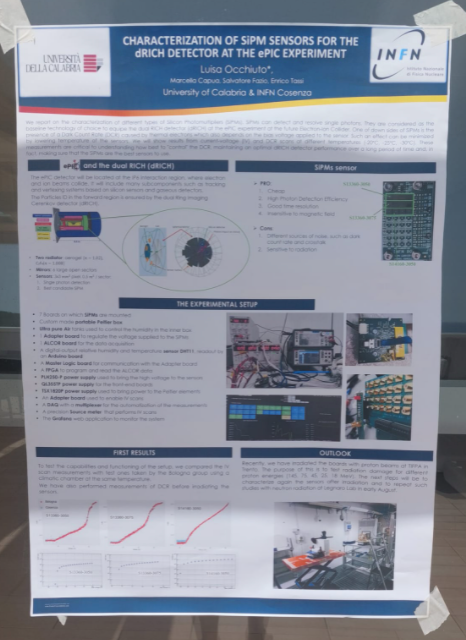 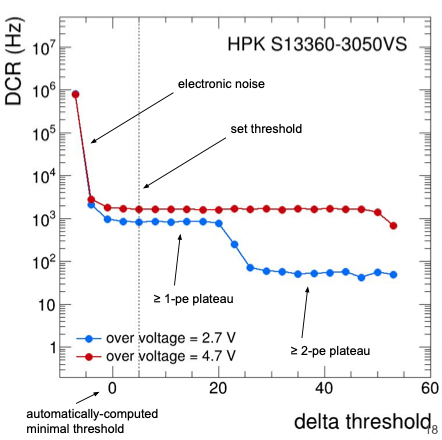 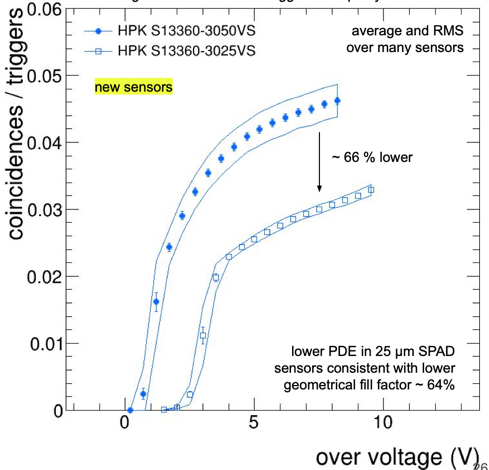 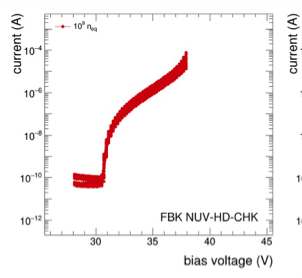 BO FE CS SA CT
see Luisa's poster
on readout box
22/06/2022
The Italian contribution to the EIC
28
Some results on irradiation campaigns
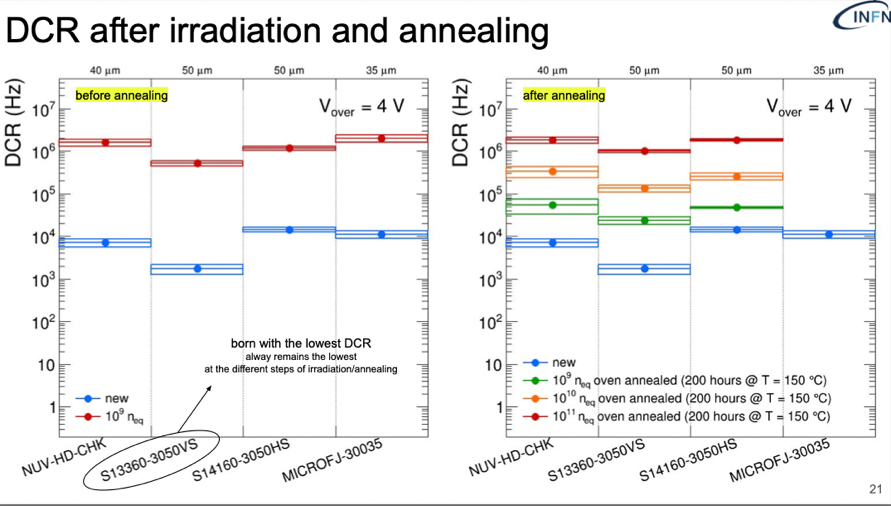 Irradiation at Centro di Protonterapia @ Trento
2021 campaign: irradiation at different levels + 1 annealing cycle
2022 repeated (small) irradiation and annealing cycles
Next steps:
Complete 2022 campaign (Nov/Dec)
Investigating effects with neutron source at LNL
Use data to model annealing cycles in the experiment (pre-TDR!)
Timing analysis with laser 
“dRICH cooled tile” possibly going to -40 C (or -50 C) [LHCb synergy]
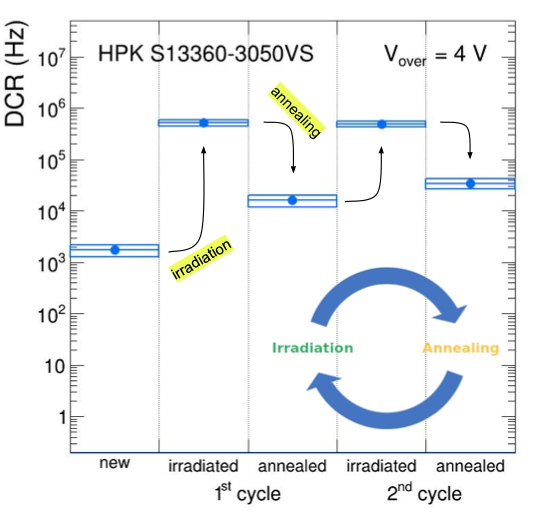 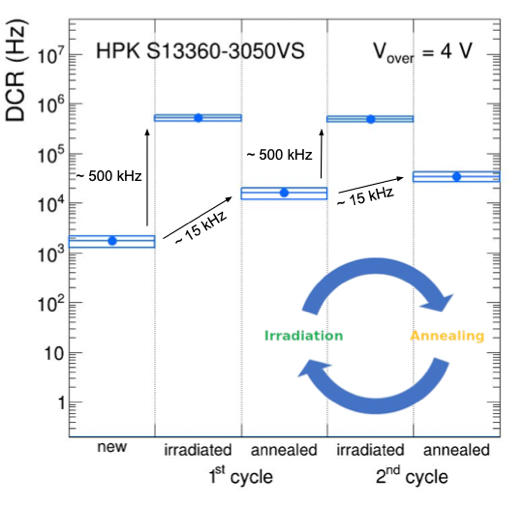 Next steps:
Investigating ALCOR capabilities in gated mode
Preparing for ALCOR v3
Test methodology for in-situ annealing
Bring on board “Southern Italy cluster” CS-CT-SA
22/06/2022
The Italian contribution to the EIC
29
Run with FBK?
Agree with FBK a devoted run (under convenzione INFN-FBK) to explore:
Improvements on DCR standard rate [“optimization”]
Development of monolithic mini-tiles (2x2 or 4x4) to optimize geometrical acceptance
Light concentration (microlensing or nanophotonics approaches)

A successful run with FBK might be “win-win” operation for TDR/CD-3

Note recently released results from FBK, A. Gola @RICH2022
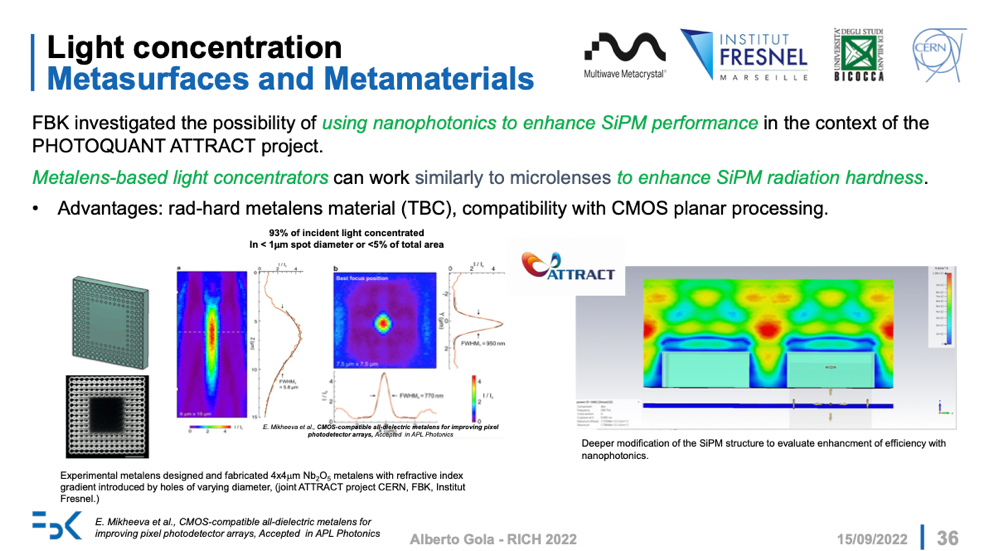 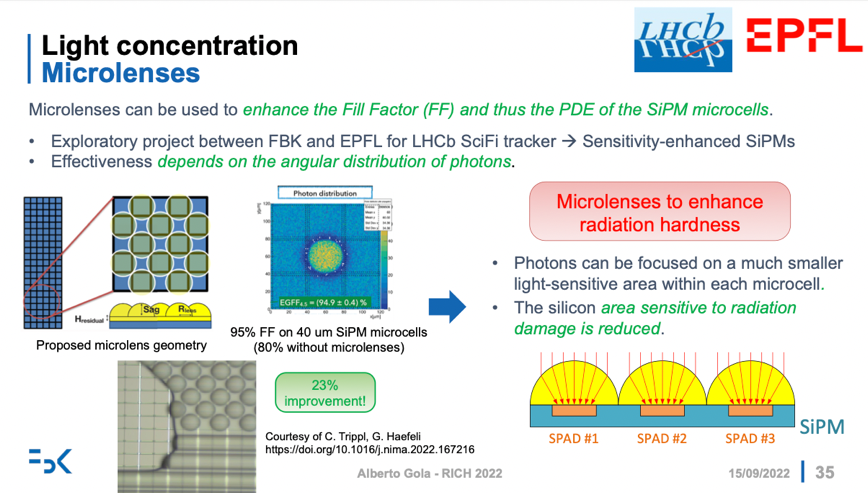 22/06/2022
The Italian contribution to the EIC
30
LAPPD  / HRPPD
SiPM and LAPPD validation would make PID@EIC “safe”
LAPPD are “large size” MCPs at moderate cost
Large gain and low noise, uses ALD to increase lifetime
INCOM  spin-off of Argonne + Chicago Univ.
Strips readout, prototypes available with capacitive coupling (pixelated version)
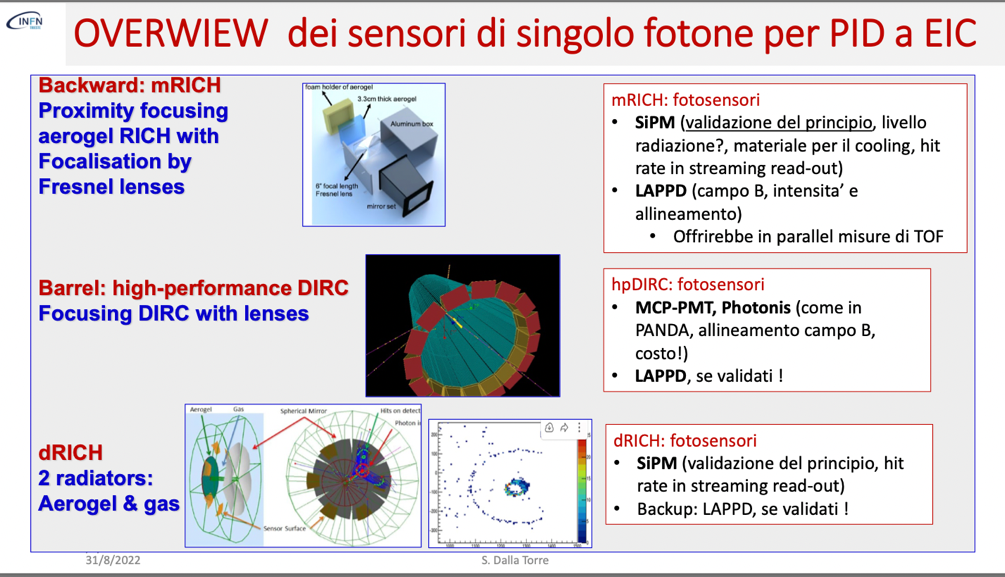 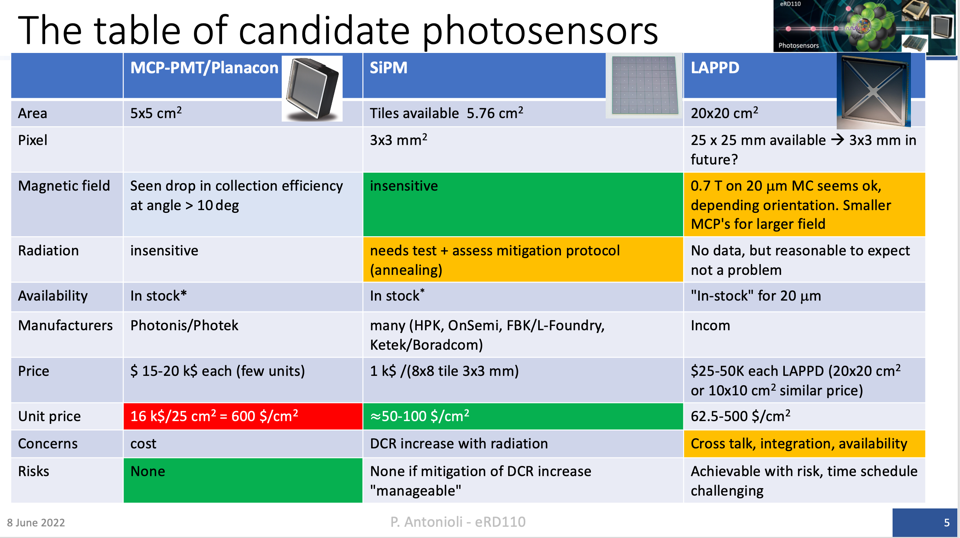 LAPPD R&D kept “open” for dRICH (plan B if SiPM is not validated). Strategic for INFN to achieve know-how on this sensor.
Large interest in the community. First LAPPD workshop on 21 March 2022 by INFN  TS, BNL and ANL https://indico.bnl.gov/event/15059/
GE TS
S. Dalla Torre, Meeting with INFN referees
22/06/2022
The Italian contribution to the EIC
31
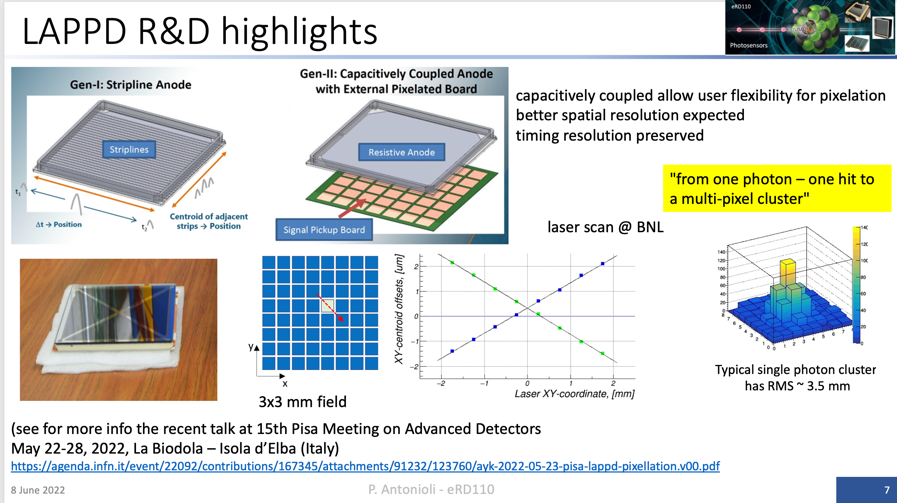 2021 results in US
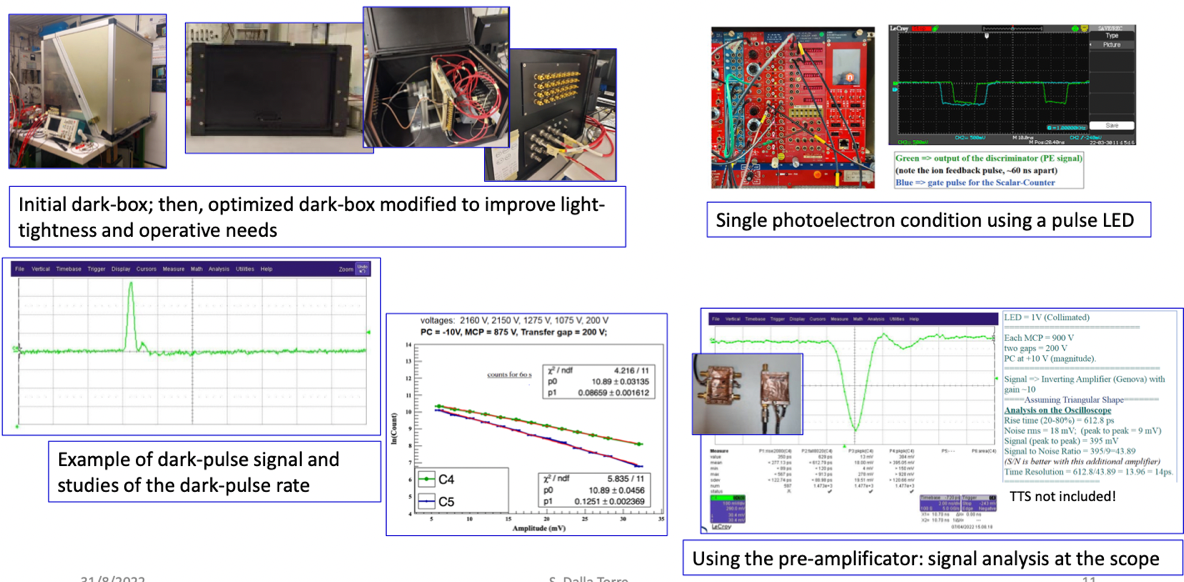 Setup lab in TS, joint effort with GE (readout) in 2022!
22/06/2022
The Italian contribution to the EIC
32
Starting activities in 2022 and next steps
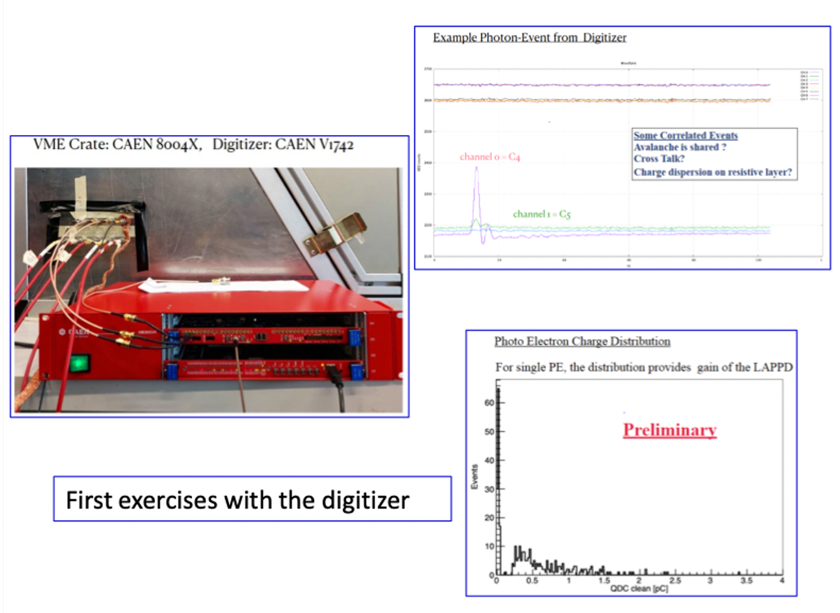 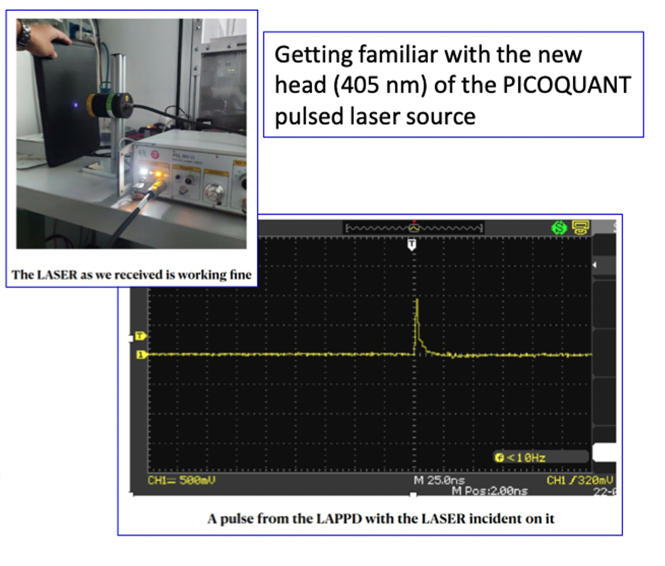 Next steps
Time resolution measurements at test beam
Space resolution measurement in the lab (existing laser, needed motor stage)
Test variation of gain/efficiency in magnetic field  test planned in US and in Italy
22/06/2022
The Italian contribution to the EIC
33
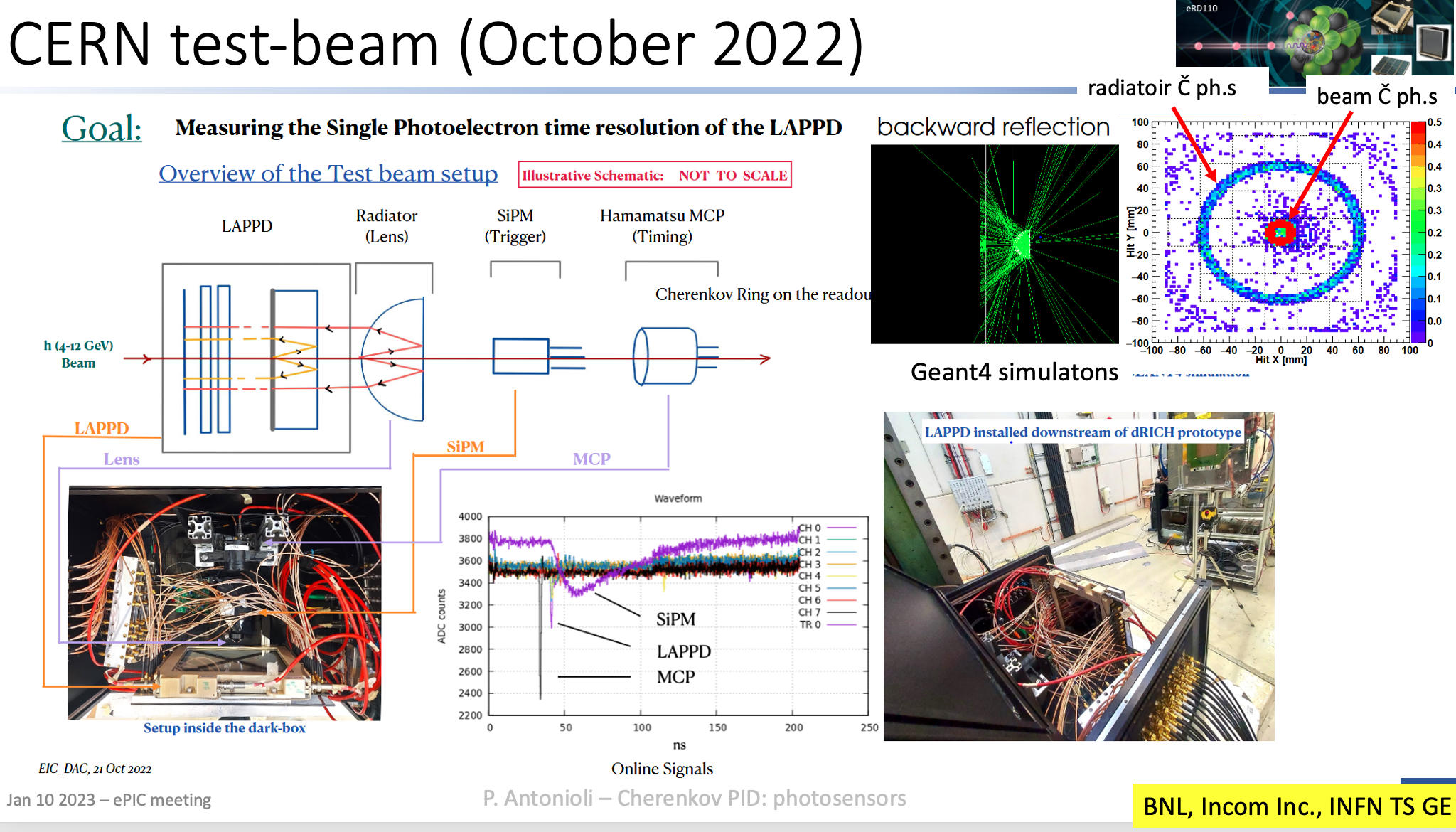 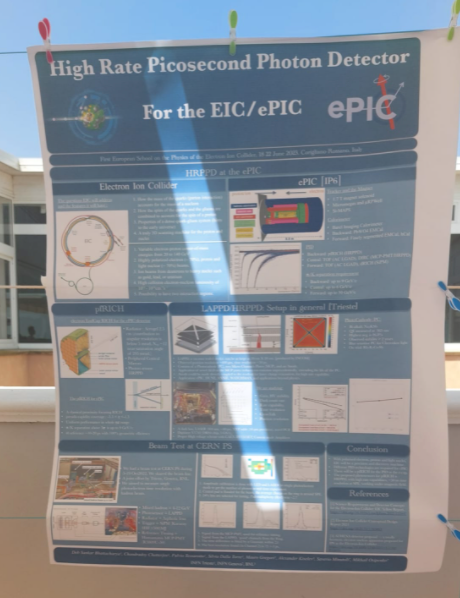 see Deb's poster!
22/06/2022
The Italian contribution to the EIC
34
Silicon tracker (vertexing)
In both initial detector proposals (ATHENA and ECCE) "ITS3" MAPS ALICE technology selected
ATHENA
ECCE
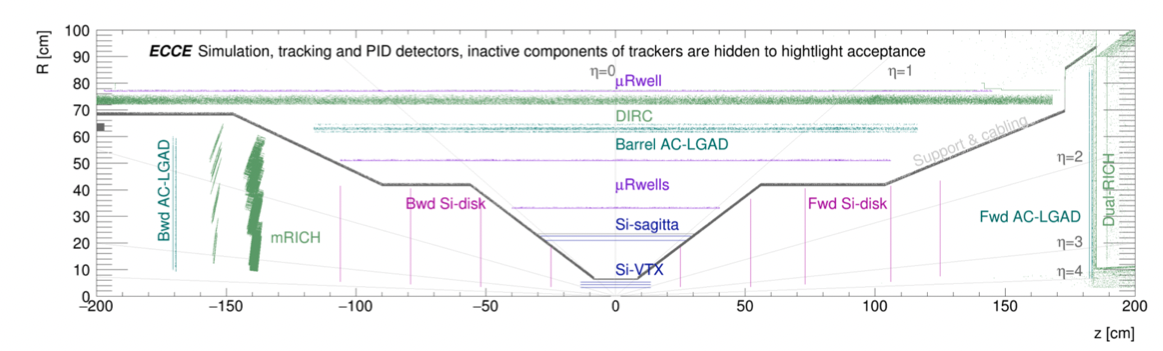 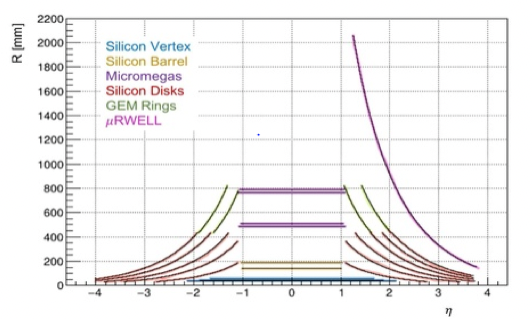 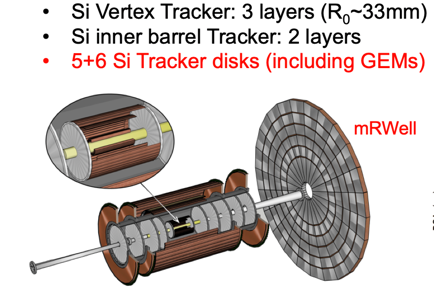 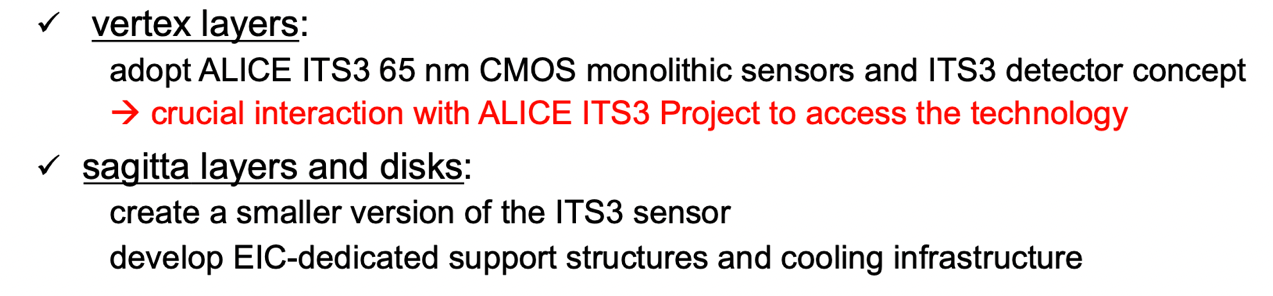 22/06/2022
The Italian contribution to the EIC
35
Silicon tracker (vertexing)
BA PD TS
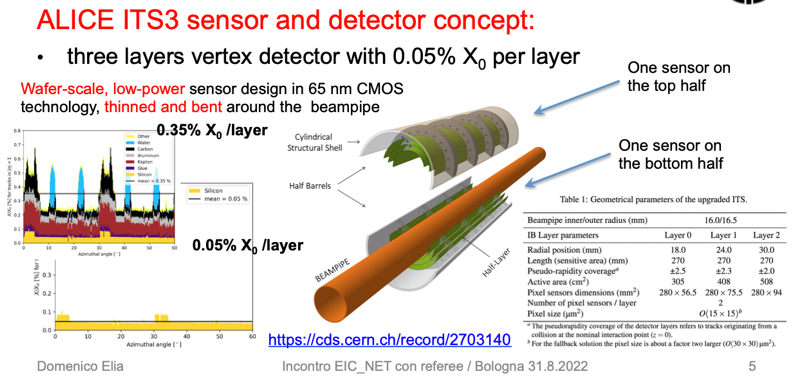 INFN EIC groups working on EIC Silicon vertex:
are active members in ITS3/ALICE: access to 65 nm technology
R&D activities within ITS3 / ALICE so far
+ work in EPIC tracking WG  “stitched sensors” scheme for EIC (see next slide)
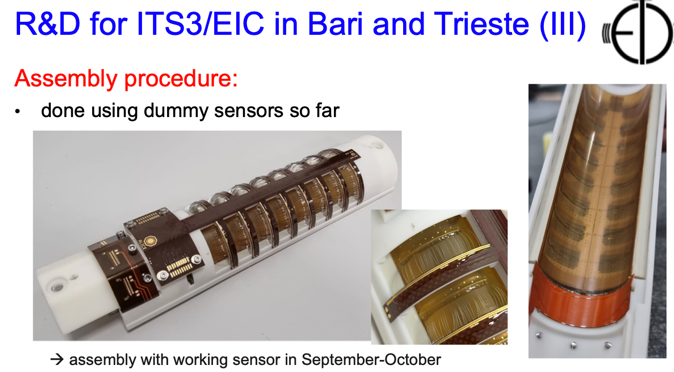 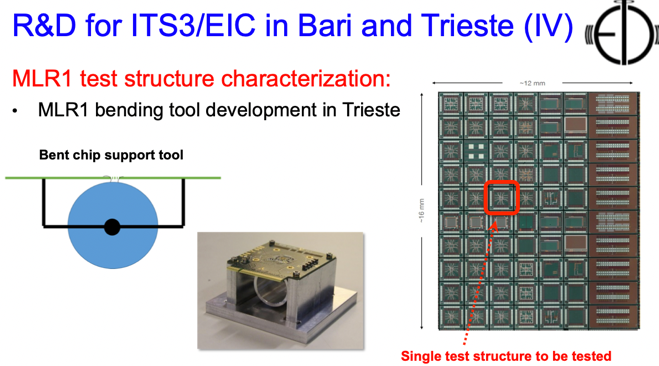 22/06/2022
The Italian contribution to the EIC
36
Silicon tracker (vertexing)
Synergy with ALICE can be really a win-win operation for INFN vis a vis EIC project. 

INFN consider synergistic investment on 65 nm technology for ALICE and ePIC
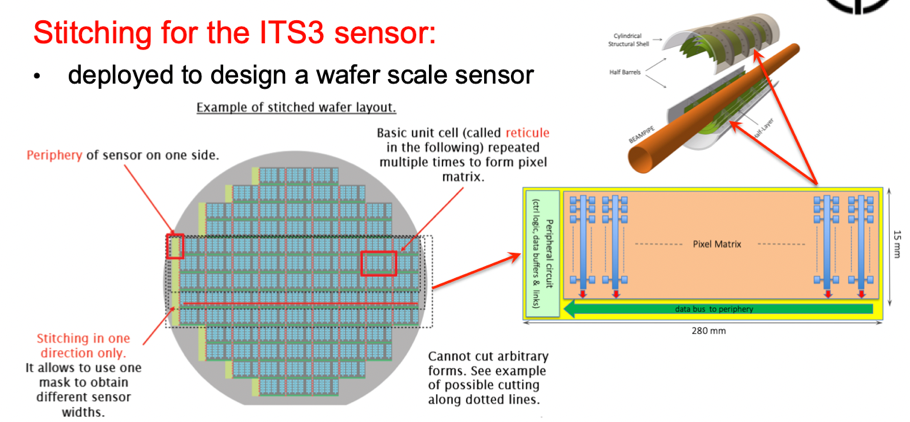 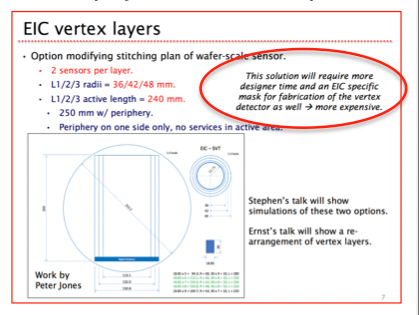 Different options under discussion:
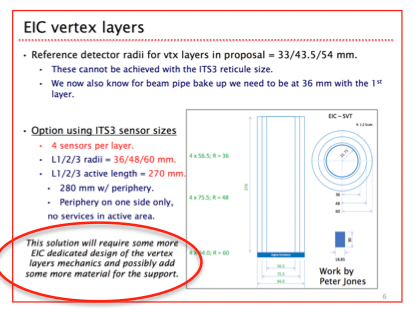 22/06/2022
The Italian contribution to the EIC
37
Simulation (dRICH)
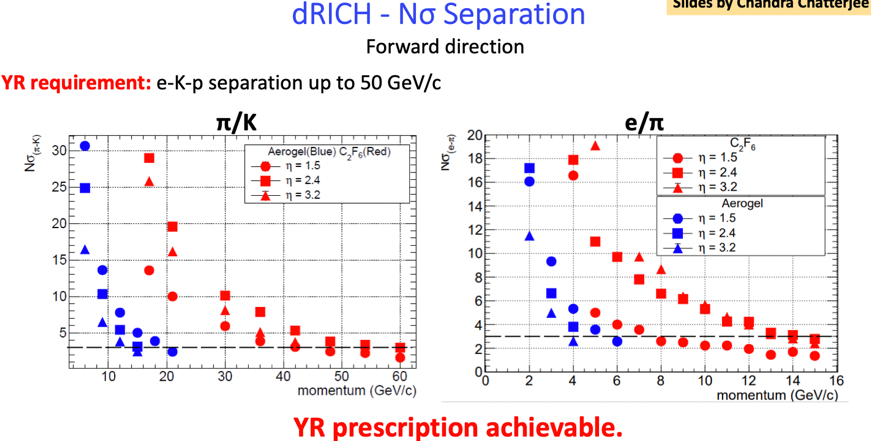 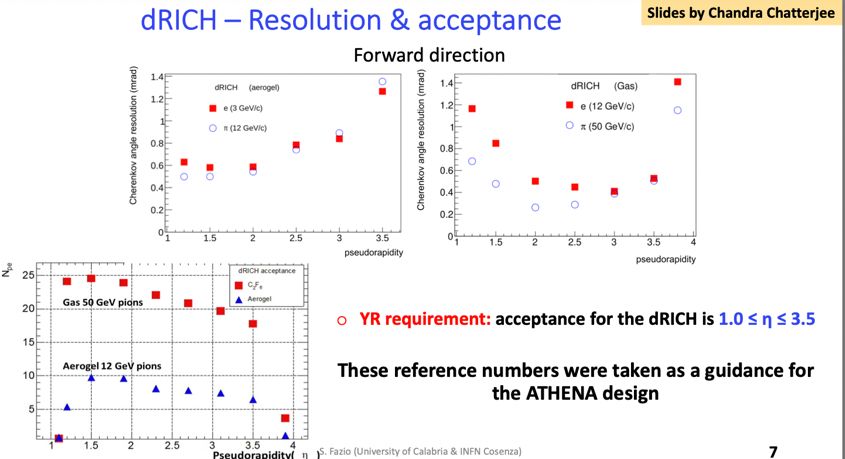 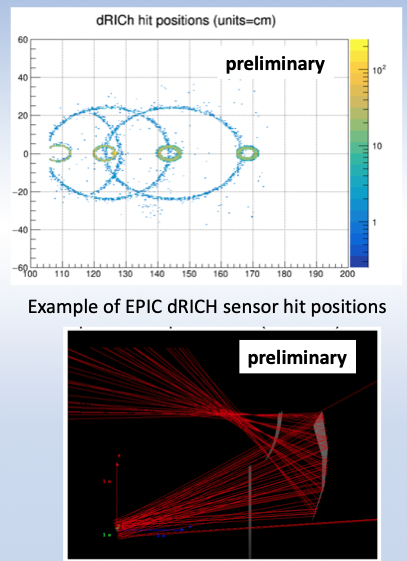 Simulation work for dRICH mainly from TS (a post-doc)
+ Duke University

Convened dRICH software group at EPIC level (the only one PID detector) with INFN-DUKE-NISER-(BNL)

Miniworkshop sharing experience among RICH detectors on reconstruction algorithms
TS
22/06/2022
The Italian contribution to the EIC
38
Simulation (tracking)
BA developed fast simulation tool that is well suited to give feedback on different configuration

Already adapted from ATHENA to ECCE  EPIC

Versatile tool for simulation
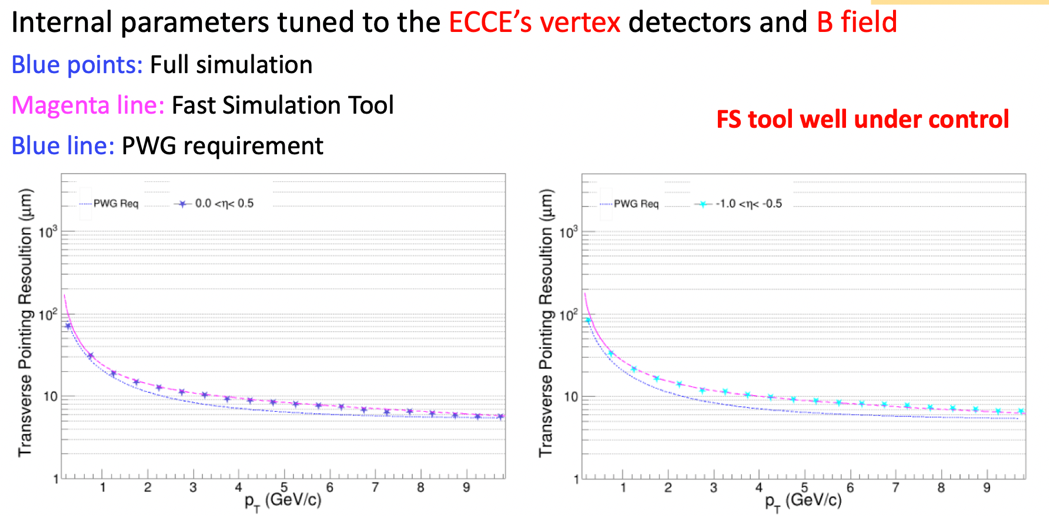 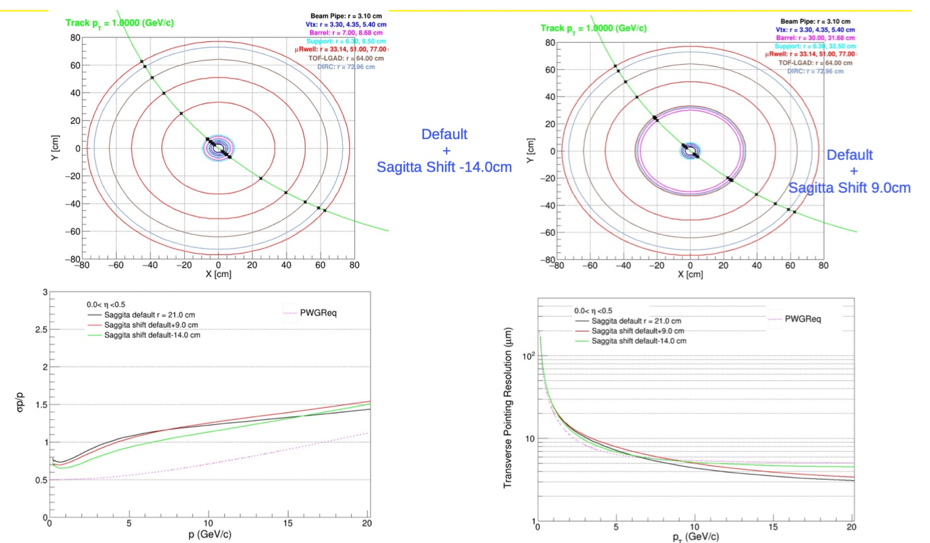 BA
LNS SA joining BA TS on simulation efforts
22/06/2022
The Italian contribution to the EIC
39
Physics (last but not least!)
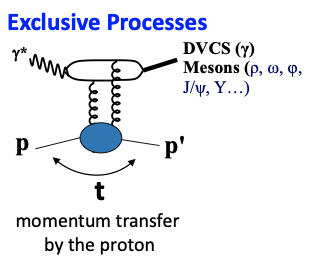 Activity in CS (S. Fazio) on exclusive processes (critical for GPD studies) generators
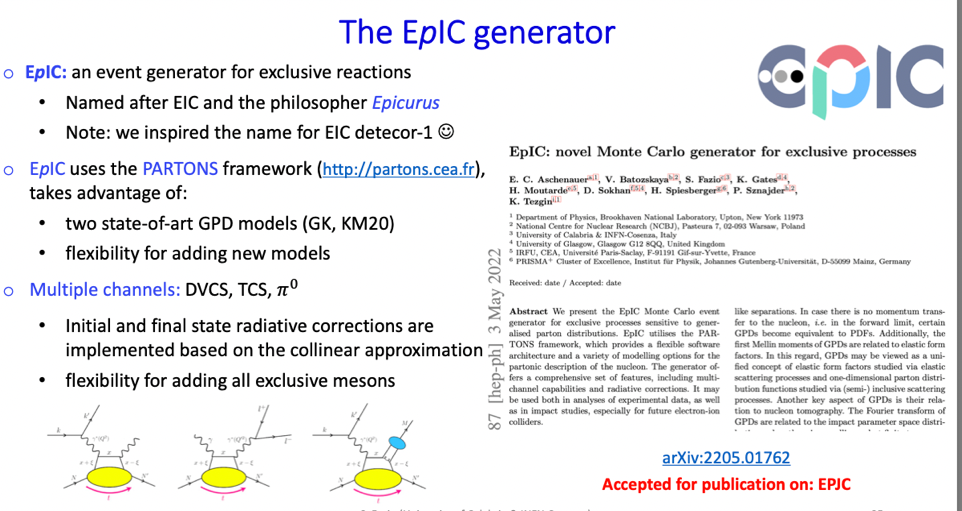 Example: DCVS on deuterium gives access to neutron structure measurement
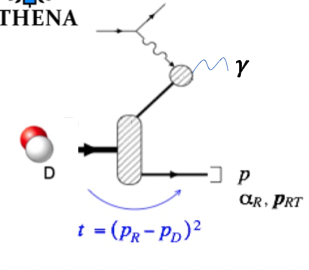 Other interests:
TO: diffractive
dRICH  SiDIS
Vertexing  HF
PV CS TO
22/06/2022
The Italian contribution to the EIC
40
A map end of 2022
dRICH
SiTracker
streaming readout
BA TS PD
GE RM2
FE TS LNF (RM1)
MAPS 65 nm technology
photosensors
El. cal. @JLAB + TRIDAS
radiators
optics
mechanics
CS-SA-CT
BO FE
aerogel
pressurized Argon vs C2F6
SiPM
DAQ for dRICH
LAPPD
FE BA
TS LNS + BNL/JLab
Toward detector definition and optimization, simulation capacity will be key: a big working space for all our groups
GE TS
ALCOR
TO
PV CS TO
TS BA LNS SA + Duke + NISER
Physics (SIDIS, Exclusive tagging, diffractive, hadron spectroscopy and hadronization, ...)
Simulation & computing
TS CT CS BA
22/06/2022
The Italian contribution to the EIC
41
some update (not all)
dRICH
SiTracker
mRWELL
BA TS PD PV
GE RM2
FE TS LNF (RM1)
MAPS 65 nm technology
photosensors
radiators
optics
mechanics
exploring this possibility!
CS-SA-CT
BO FE
BO ( + RM2/GE)
aerogel
pressurized Argon vs C2F6
SiPM
DAQ for dRICH
LAPPD
FE BA
FE LNS + BNL/JLab
Toward detector definition and optimization, simulation capacity will be key: a big working space for all our groups
GE TS
ALCOR
TO
PV CS TO
TS BA LNS SA + Duke + NISER
Physics (SIDIS, Exclusive tagging, diffractive, hadron spectroscopy and hadronization, ...)
Simulation & computing
TS CT CS BA
22/06/2022
The Italian contribution to the EIC
42
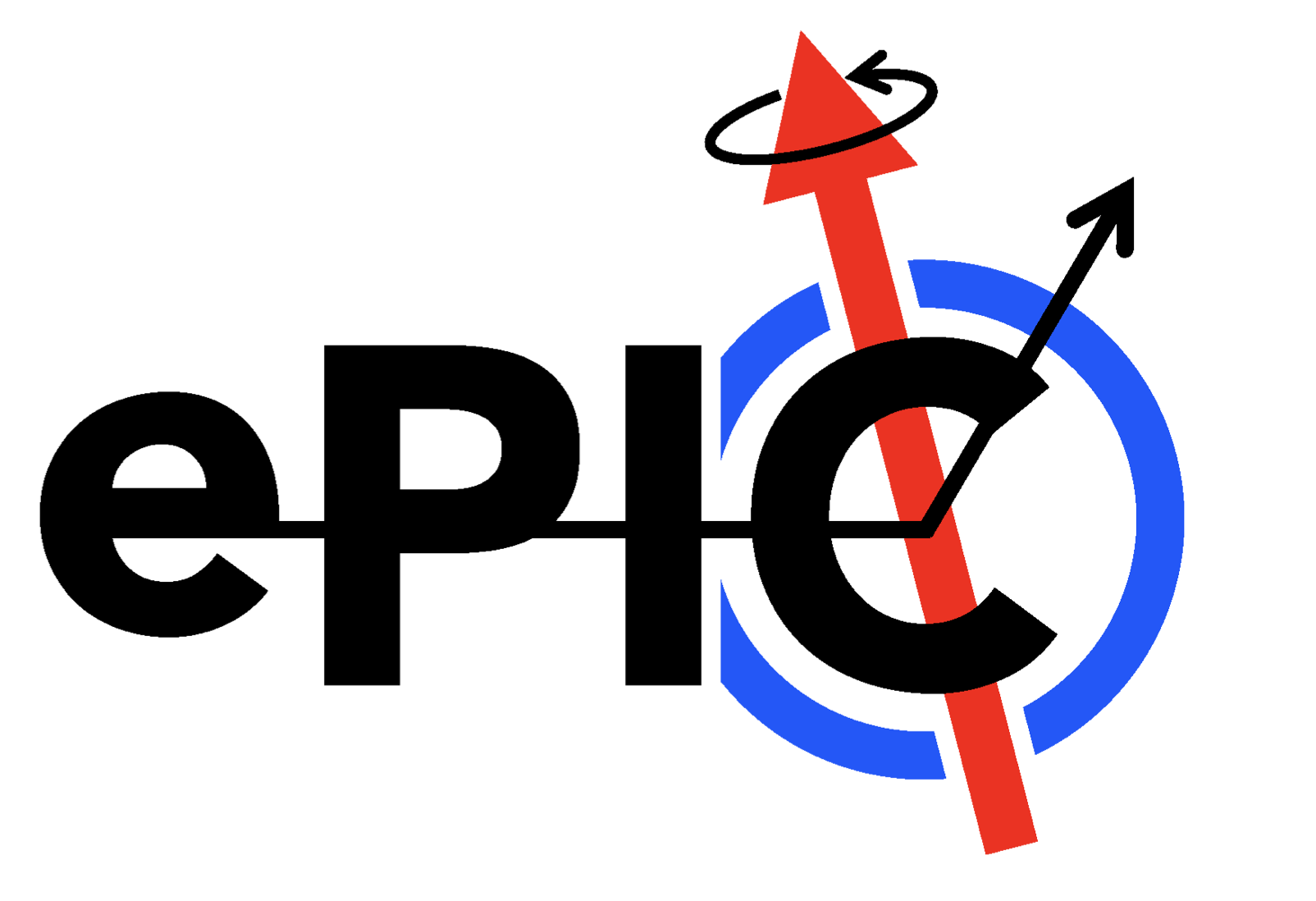 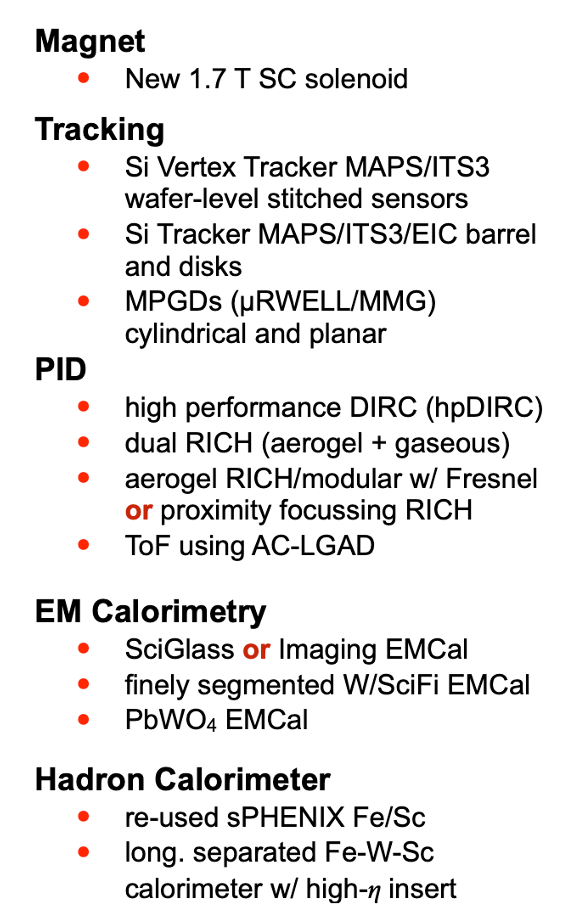 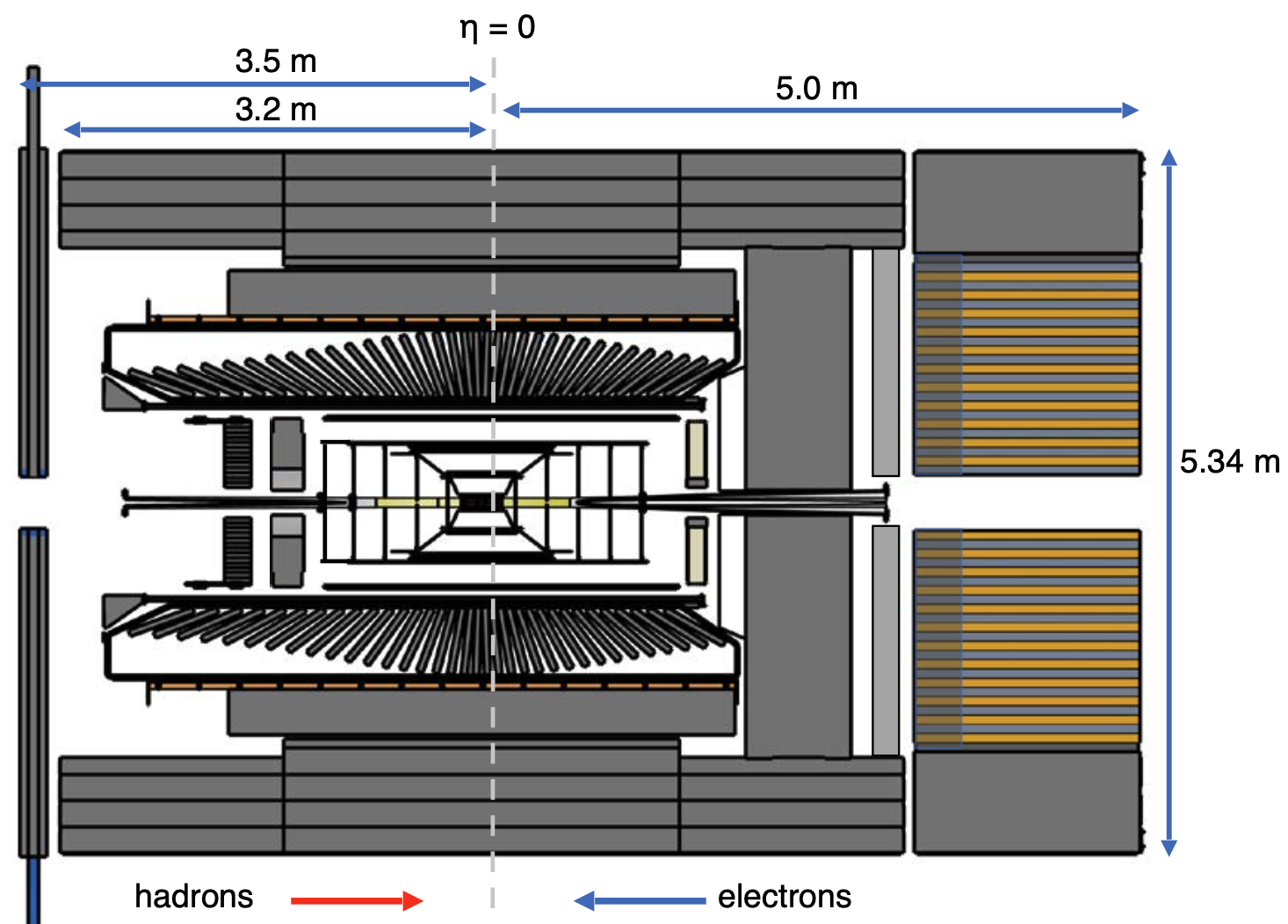 aerogel proximity focusing pfRICH
imaging EMCal
22/06/2022
The Italian contribution to the EIC
43
Status EIC_NET initiative and EIC project
My == Your!
The Italian Contribution to the Electron Ion Collider
?
22/06/2022
The Italian contribution to the EIC
44
Detector
Physics
22/06/2022
The Italian contribution to the EIC
45